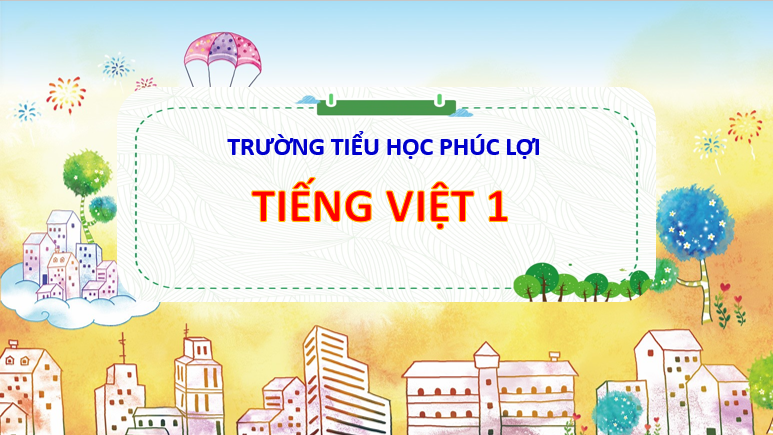 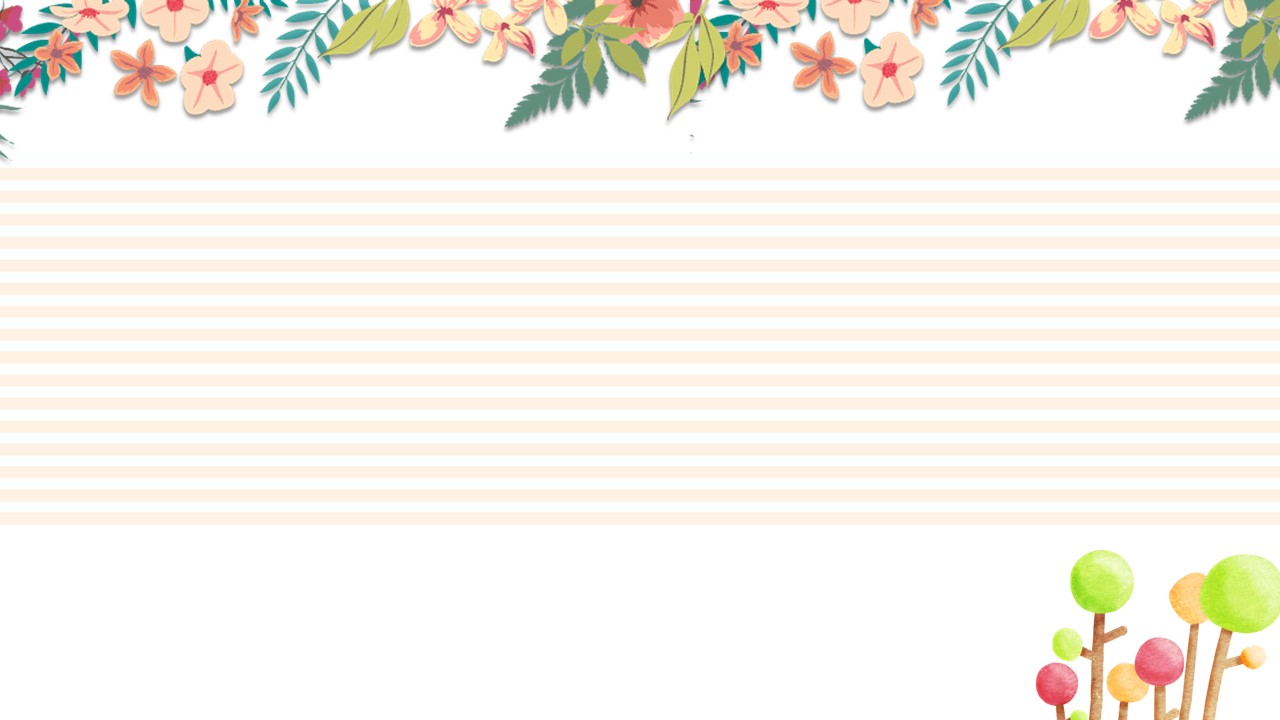 TIẾNG VIỆT 1
Bài 64: iêt  iêu  yêu
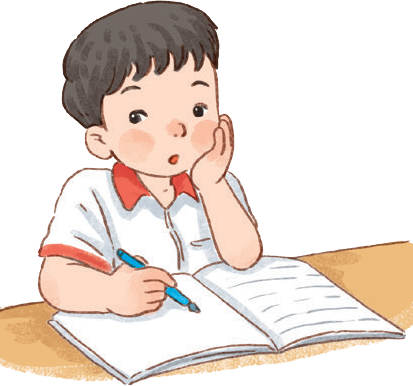 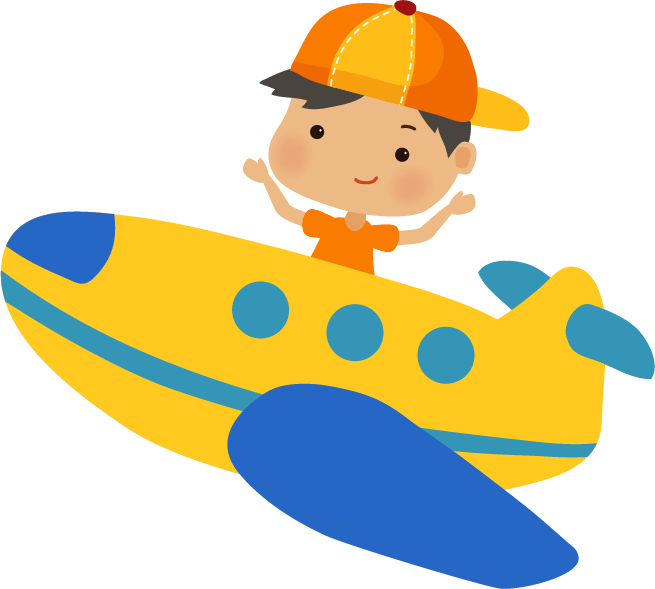 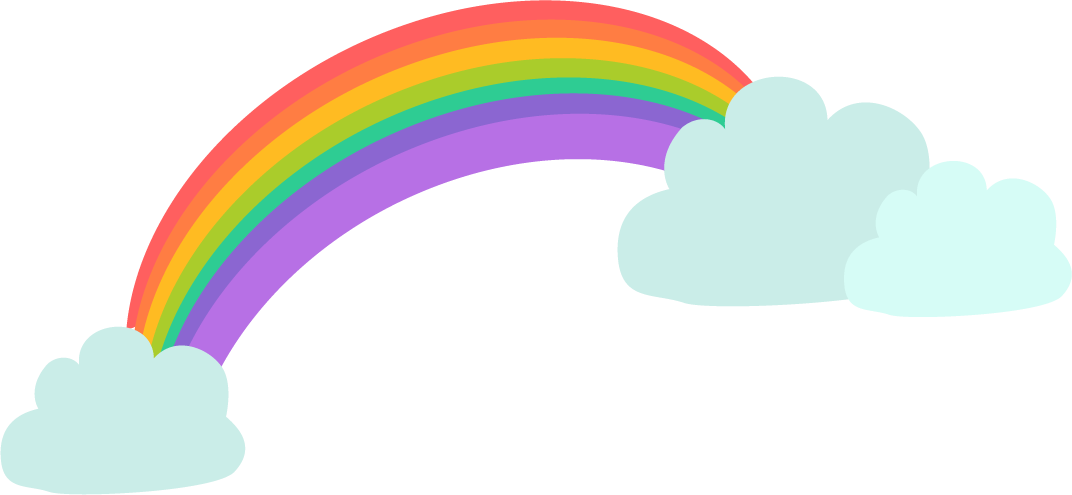 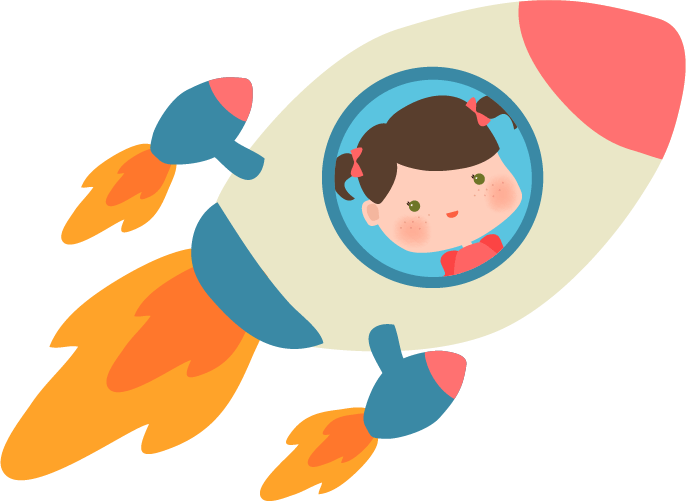 Trò chơi: HÁI TÁO
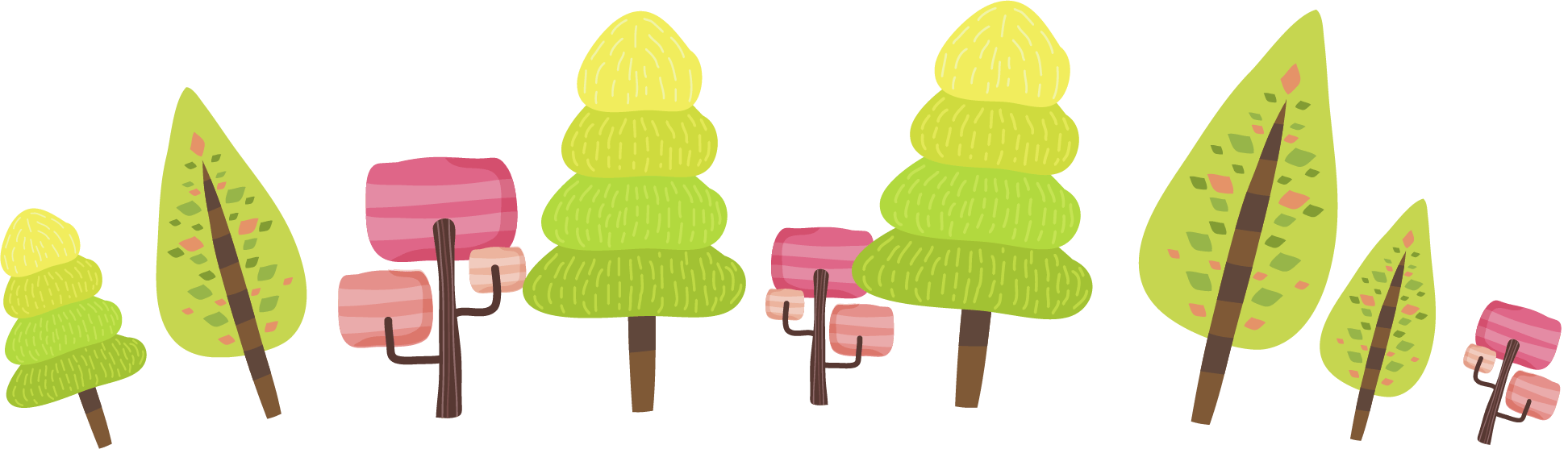 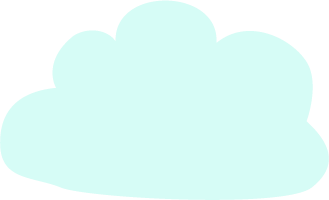 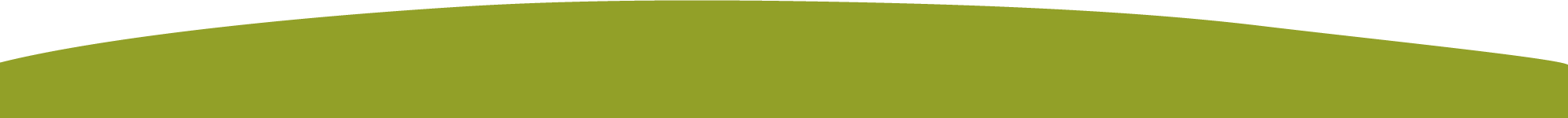 Trò chơi: Hái táo
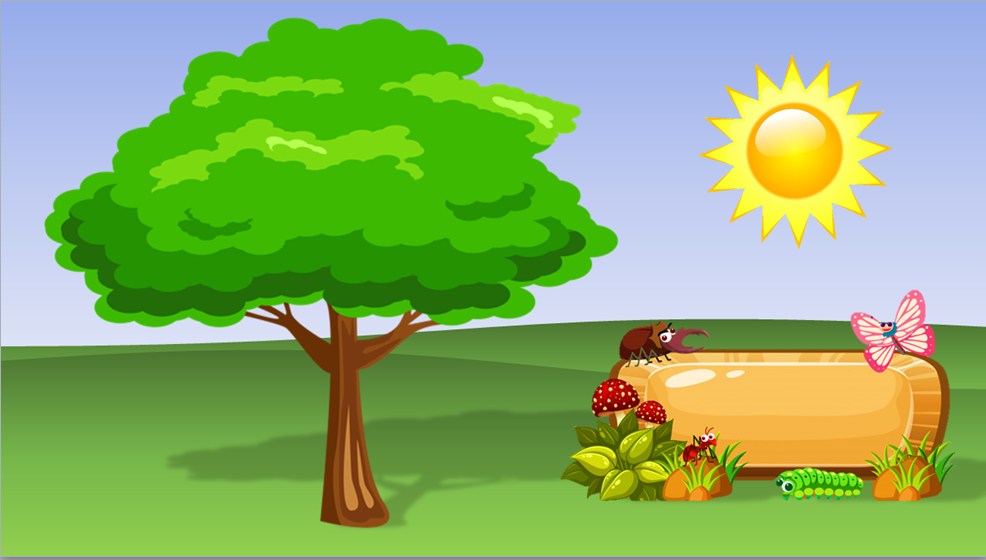 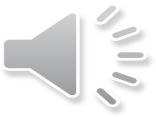 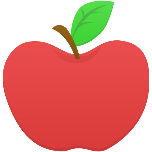 1
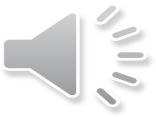 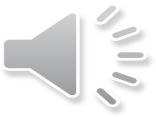 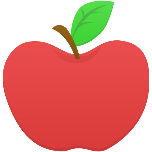 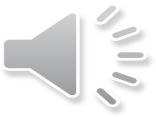 2
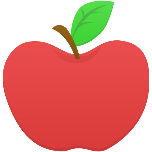 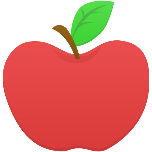 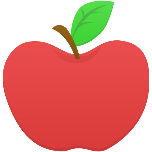 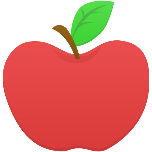 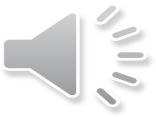 3
4
5
6
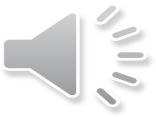 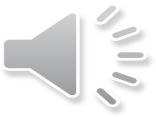 que diêm
kim tiêm
củ riềng
chim yến
lặng yên
siêng năng
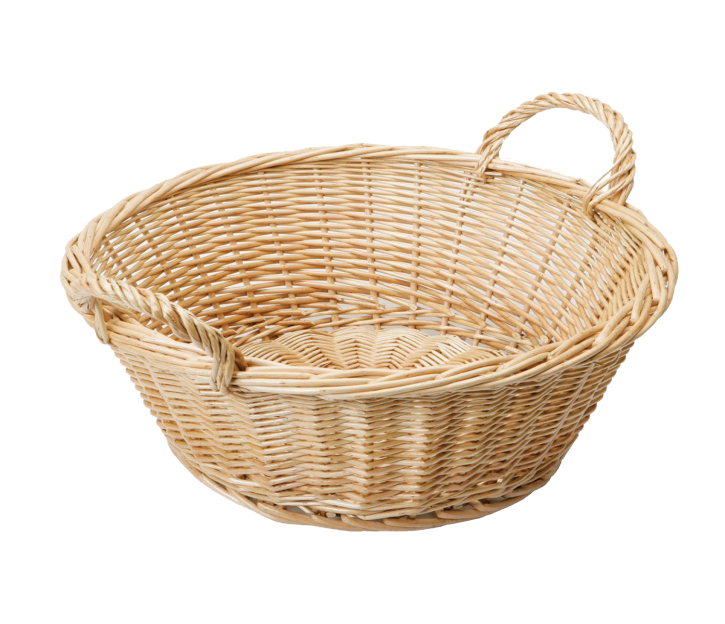 [Speaker Notes: CÁCH SỬ DỤNG TRÒ CHƠI:  VD: Chọn quả táo số 1, nhấn vào quả táo số 1=> hiện lên chữ cần đọc (đèn pin), nhấn vào chữ đã đọc (đèn pin) => quả táo số 1 biến mất, nhấn vào mặt trời chữ đọc biến mất. Tương tự.]
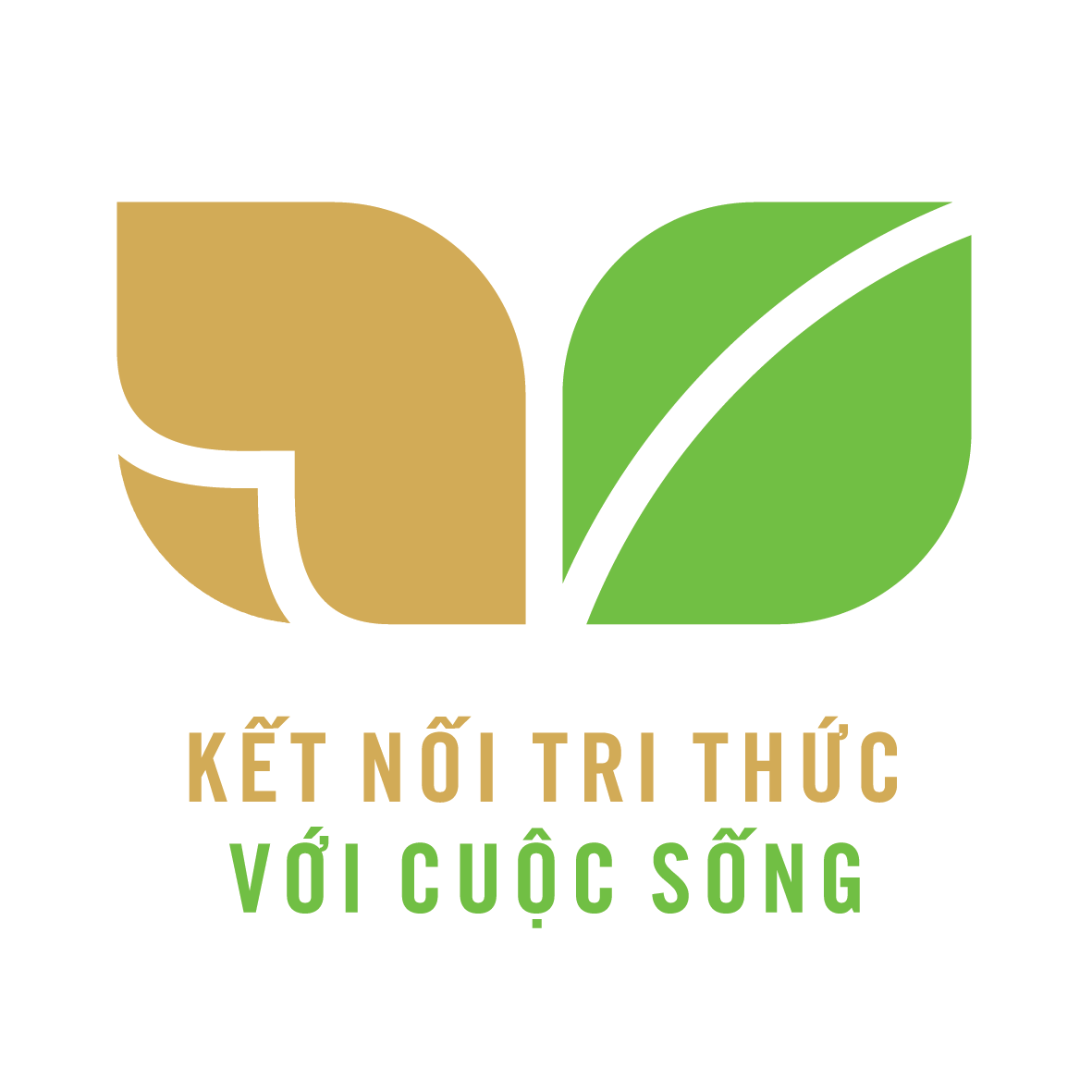 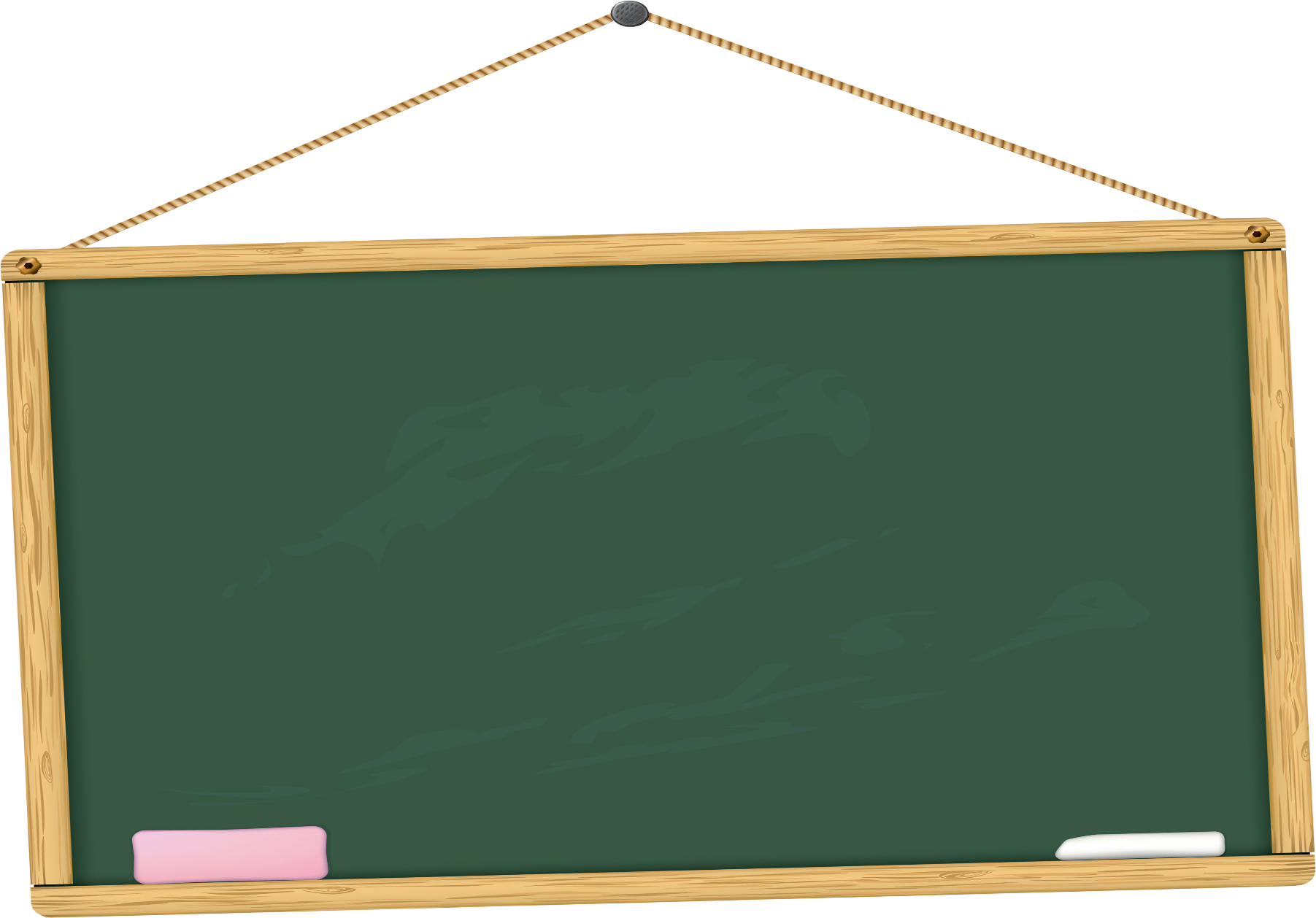 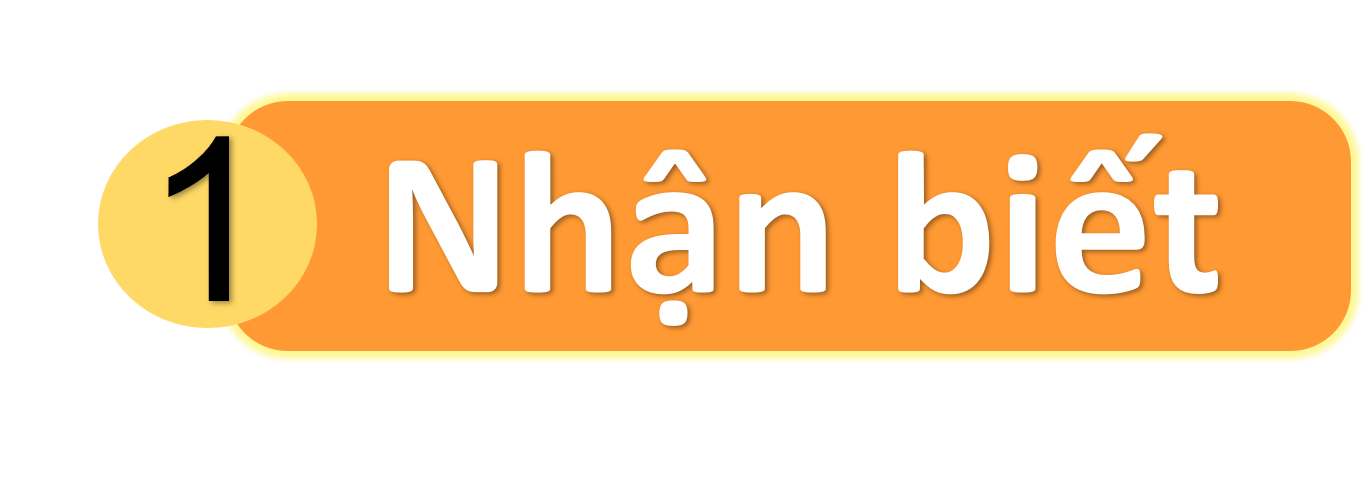 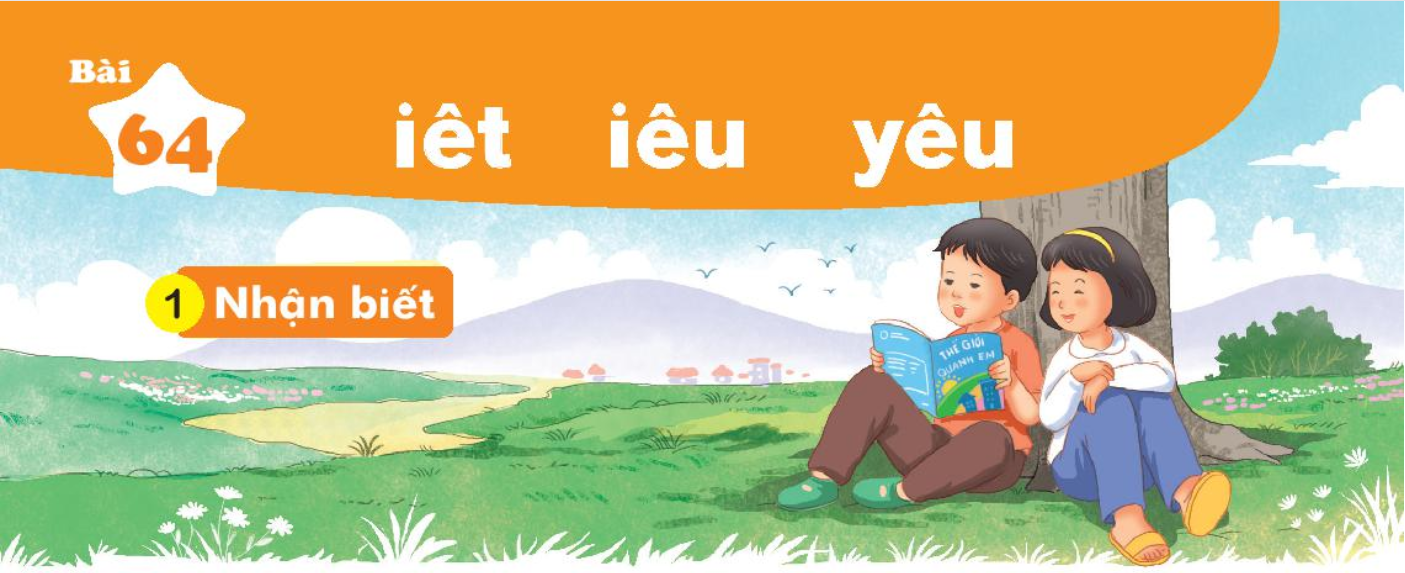 iêt
iêu
iêu
Em yêu sách. Nhờ có sách, em biết nhiều điều hay.
yêu
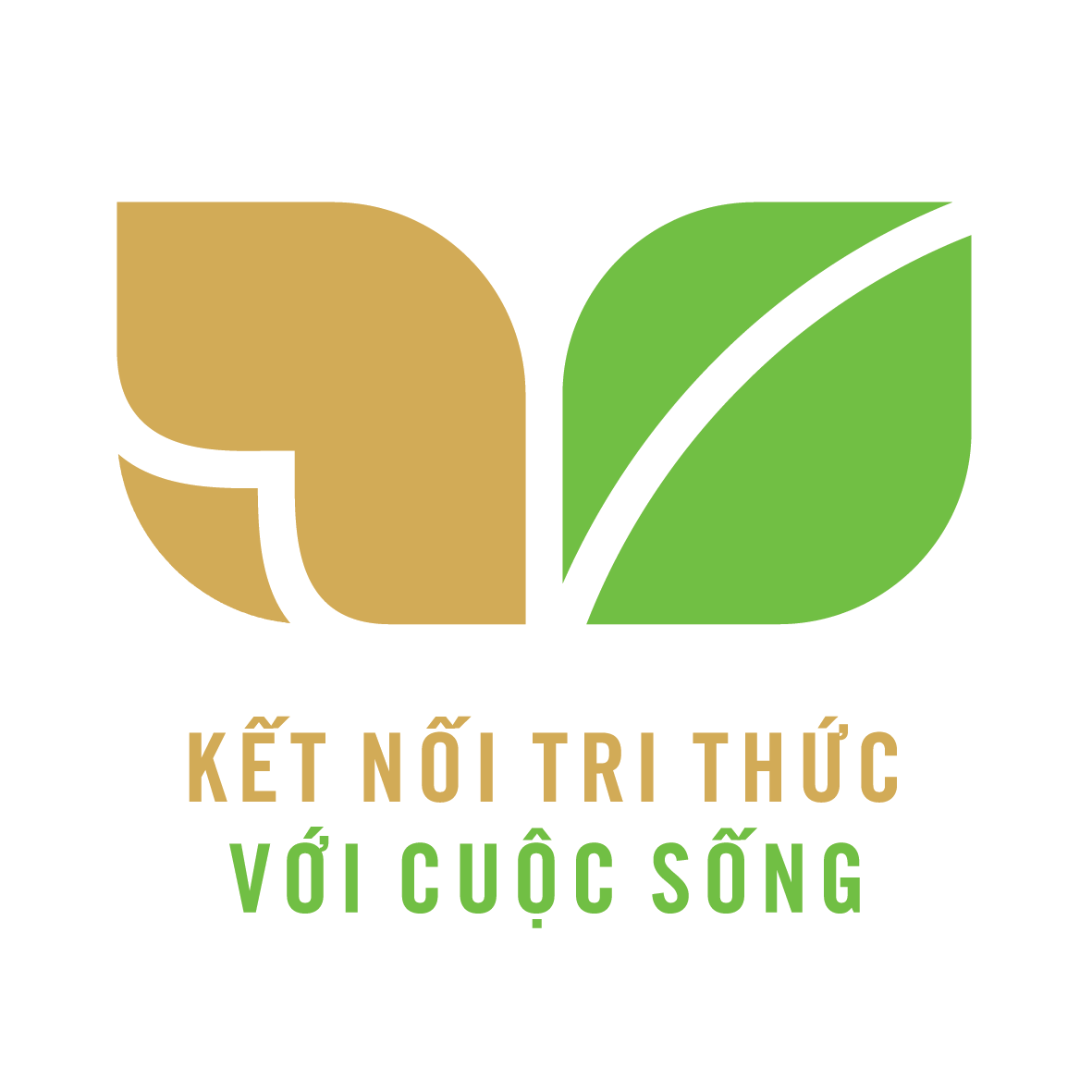 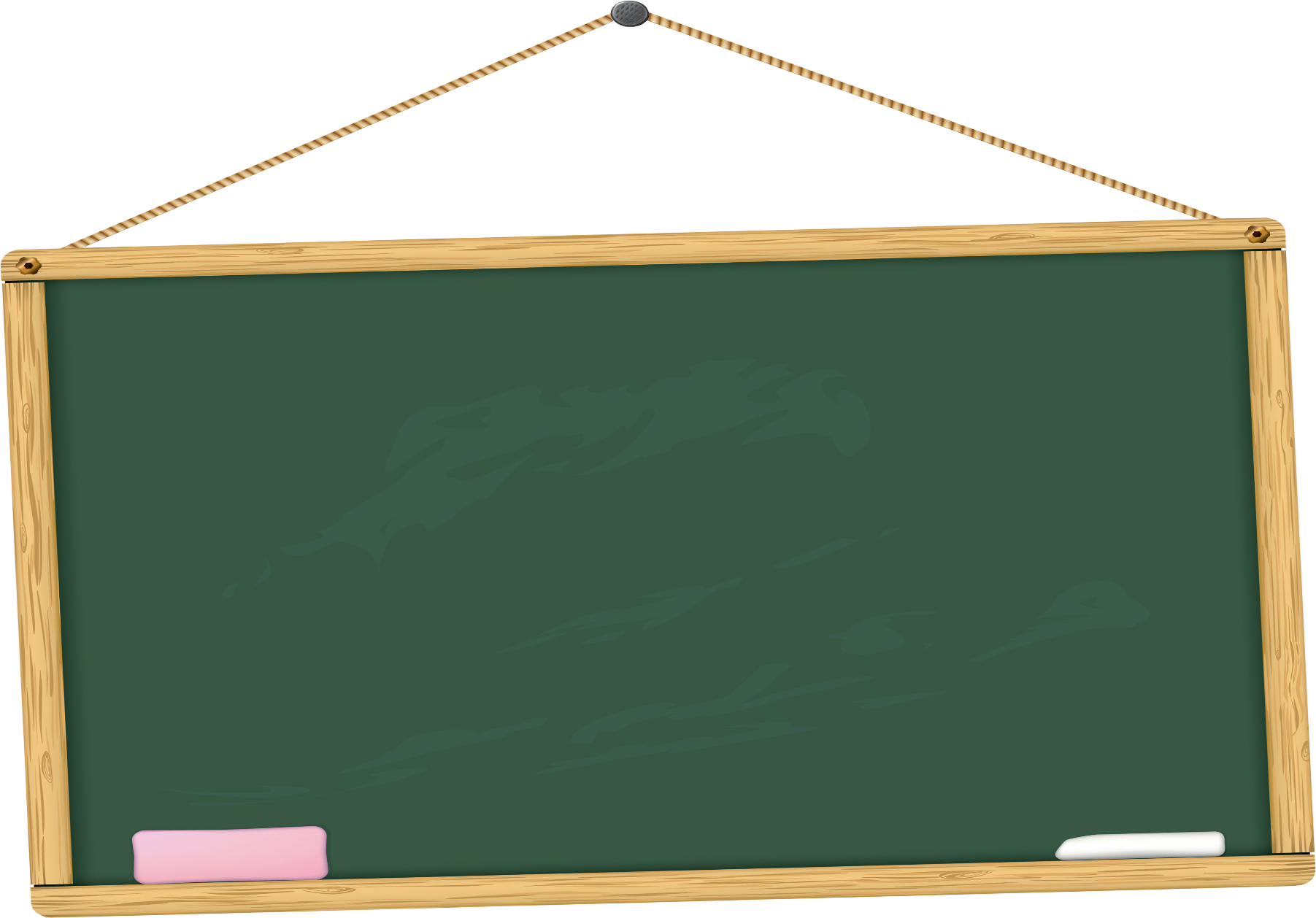 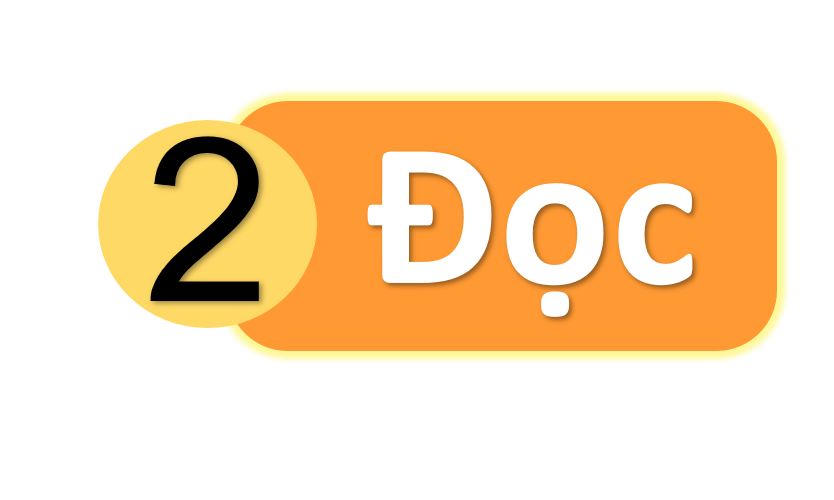 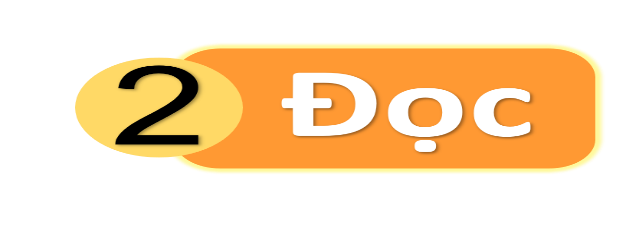 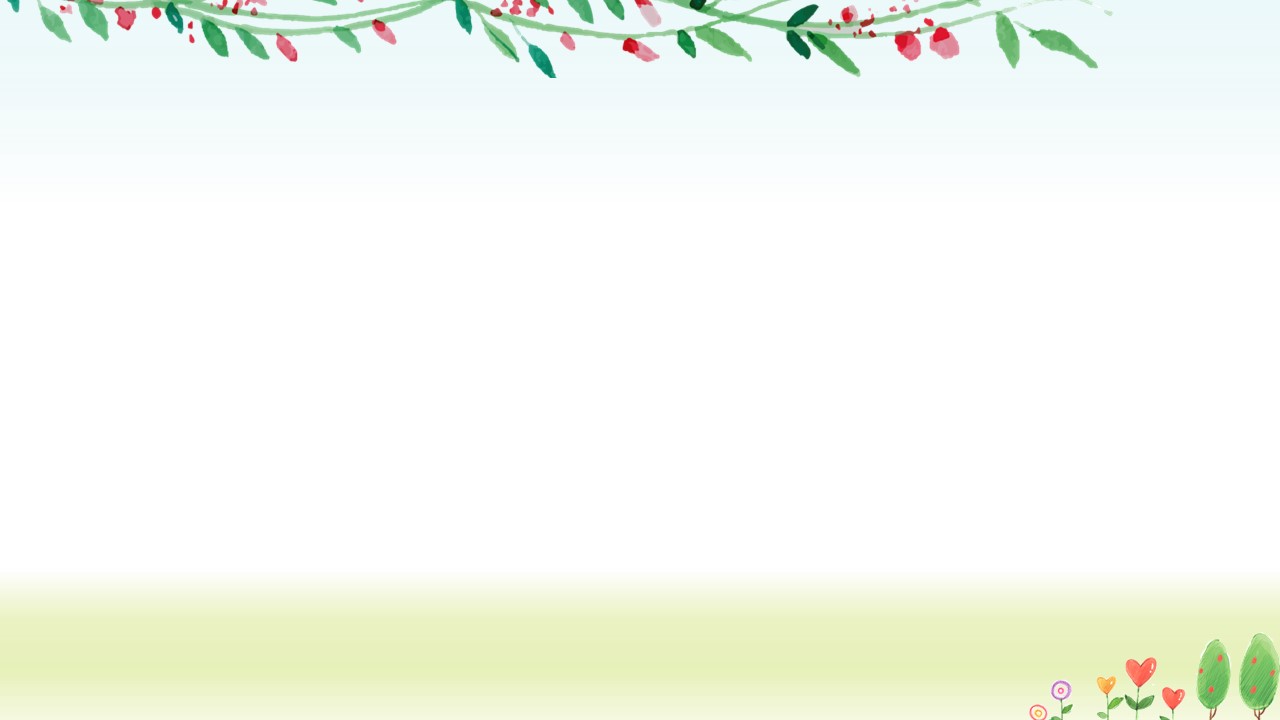 iêt
yêu
iêu
b
iêt
iêt
biết
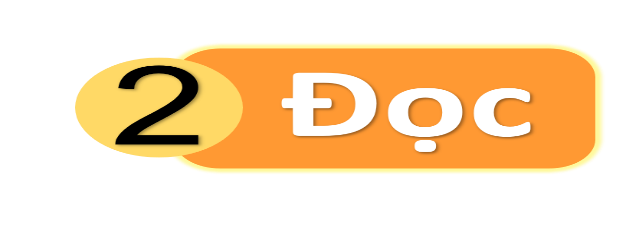 iêt
iêt
iêt
chiết
viết
việt
iêu
iêu
iêu
diễu
chiều
kiểu
yêu
yêu
yêu
yêu
yếu
yểu
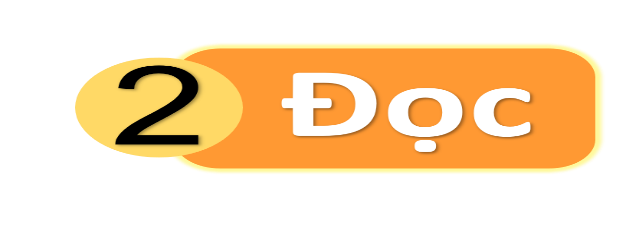 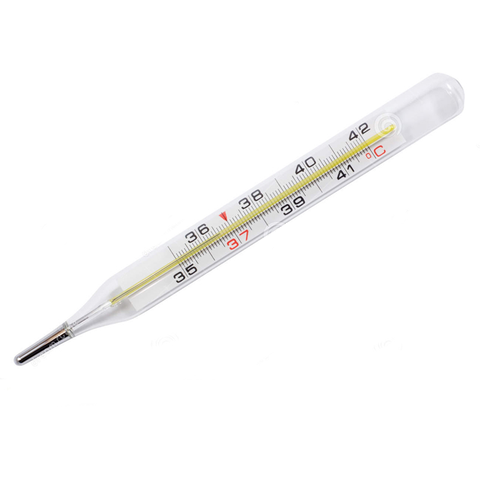 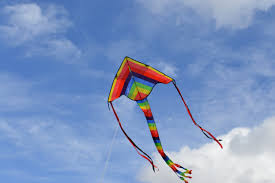 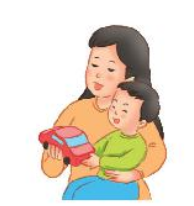 nhiệt kế
con diều
yêu chiều
iêt
iêu
yêu
iêu
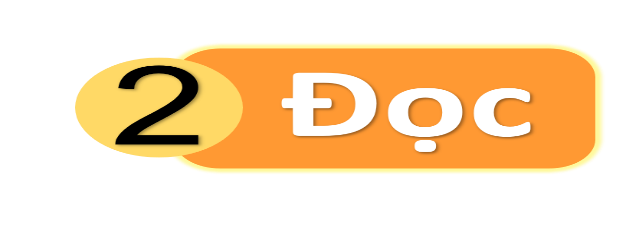 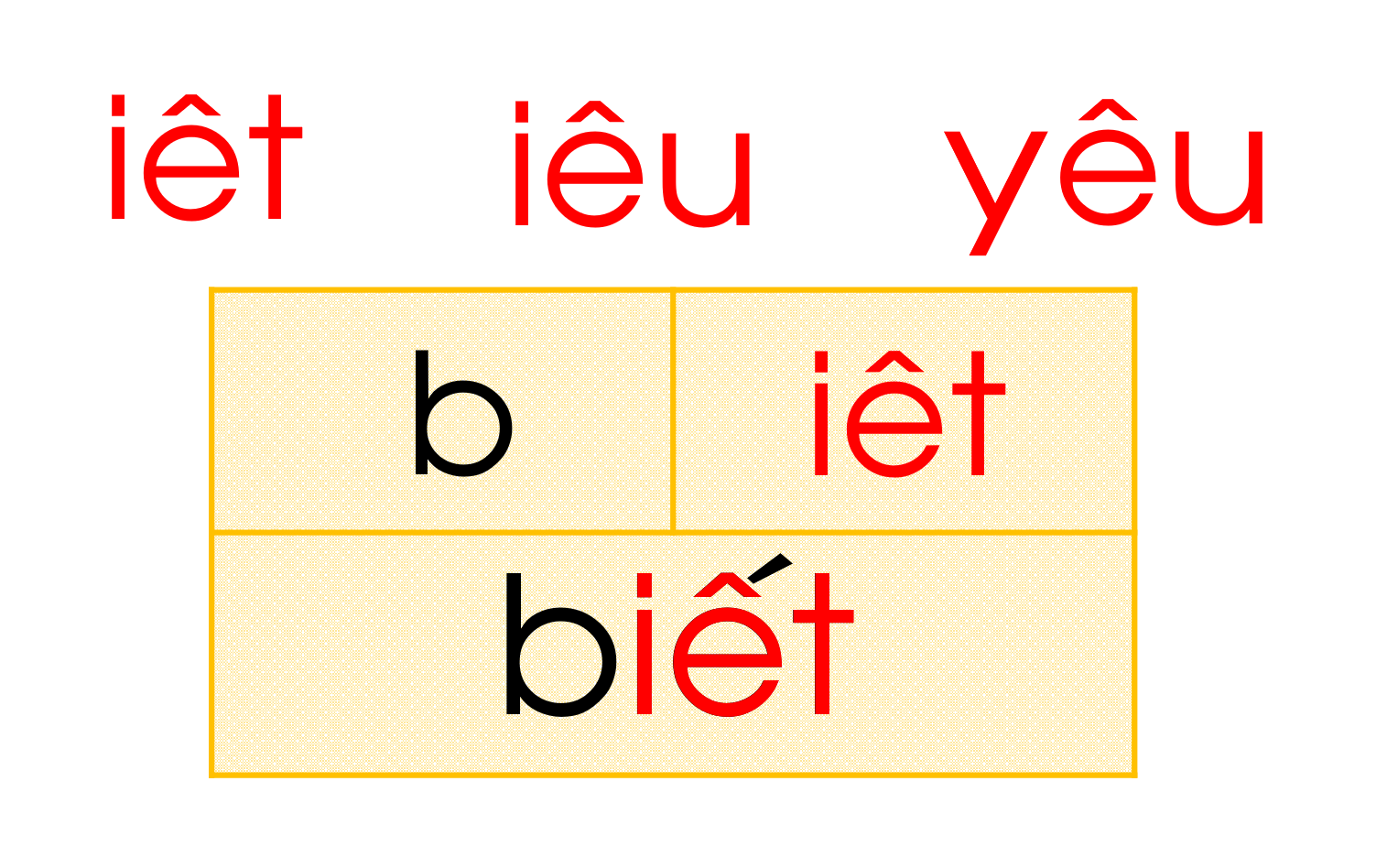 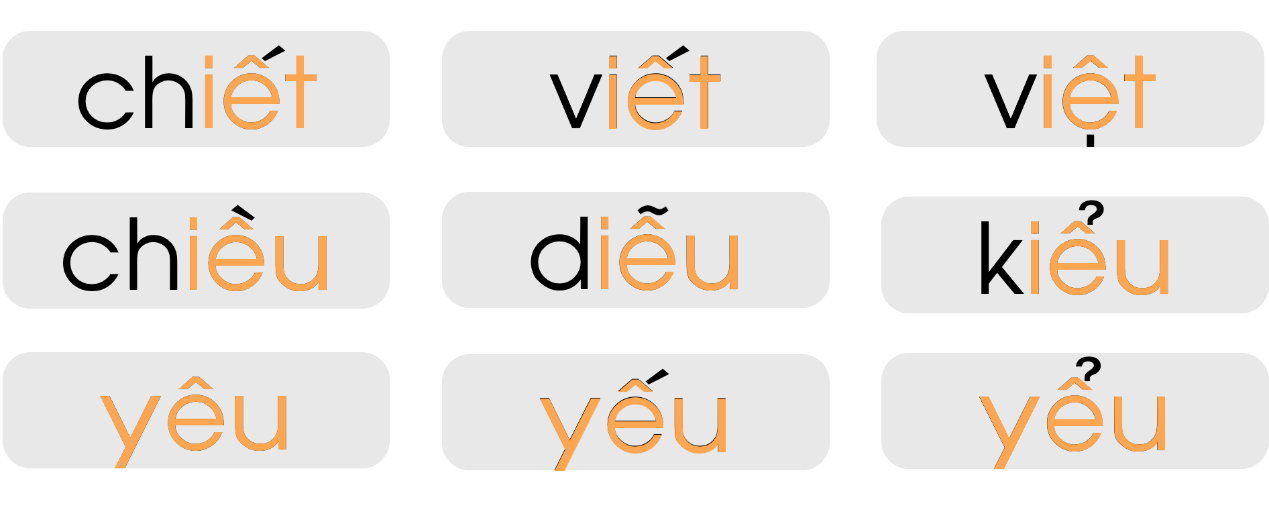 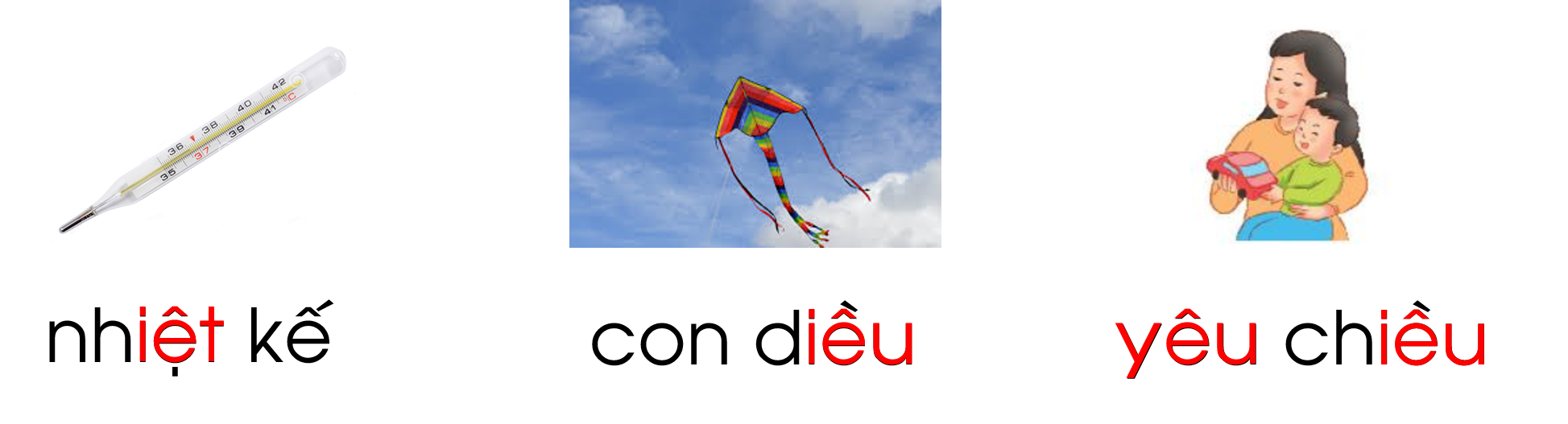 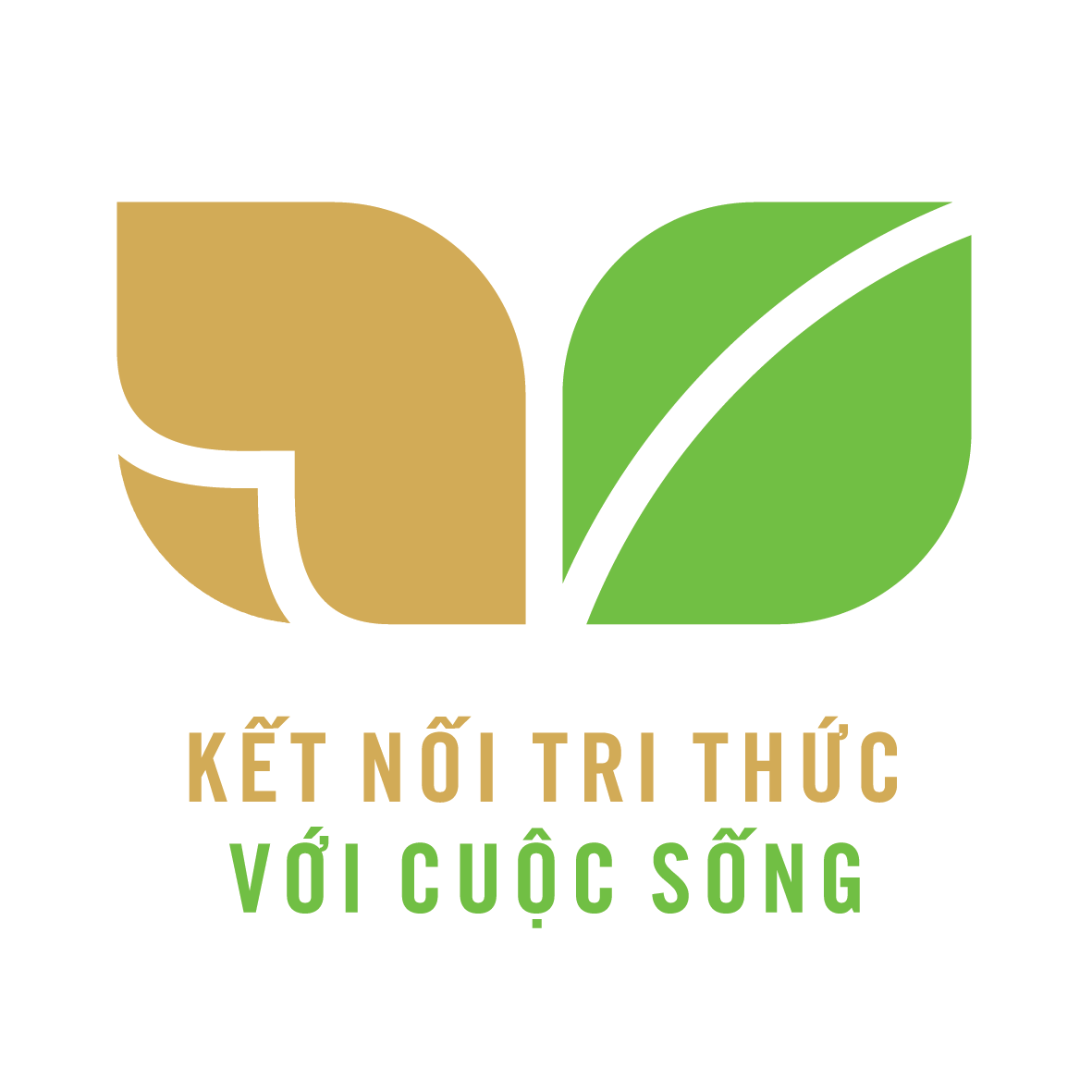 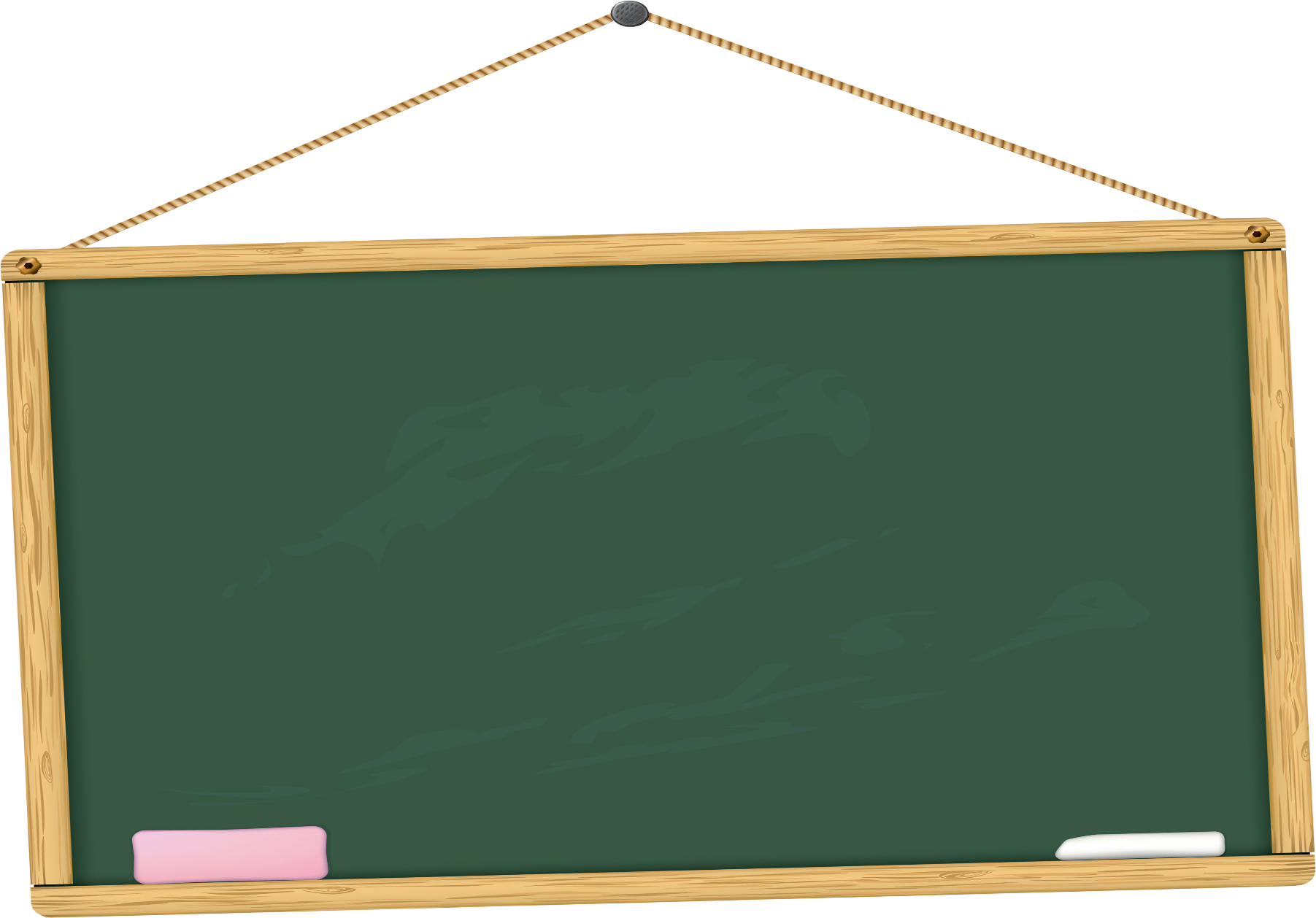 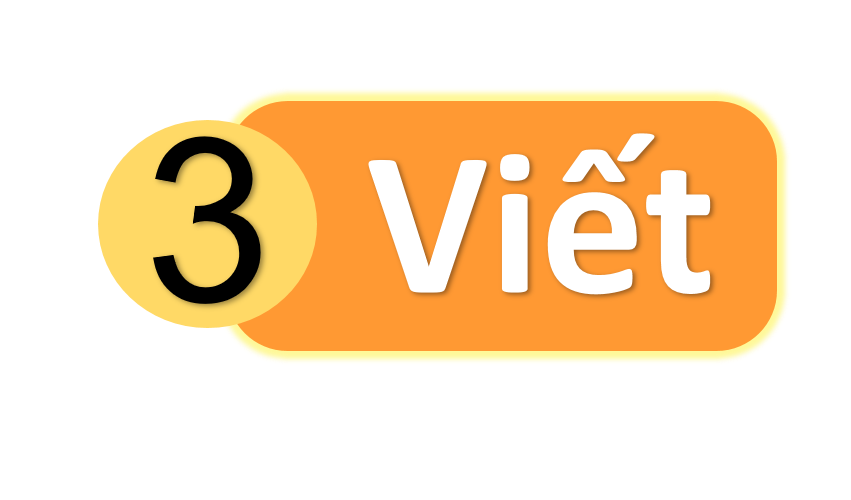 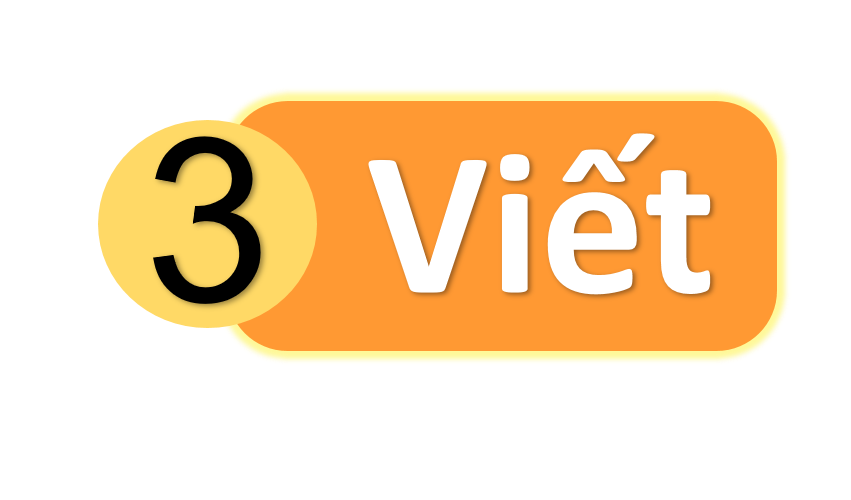 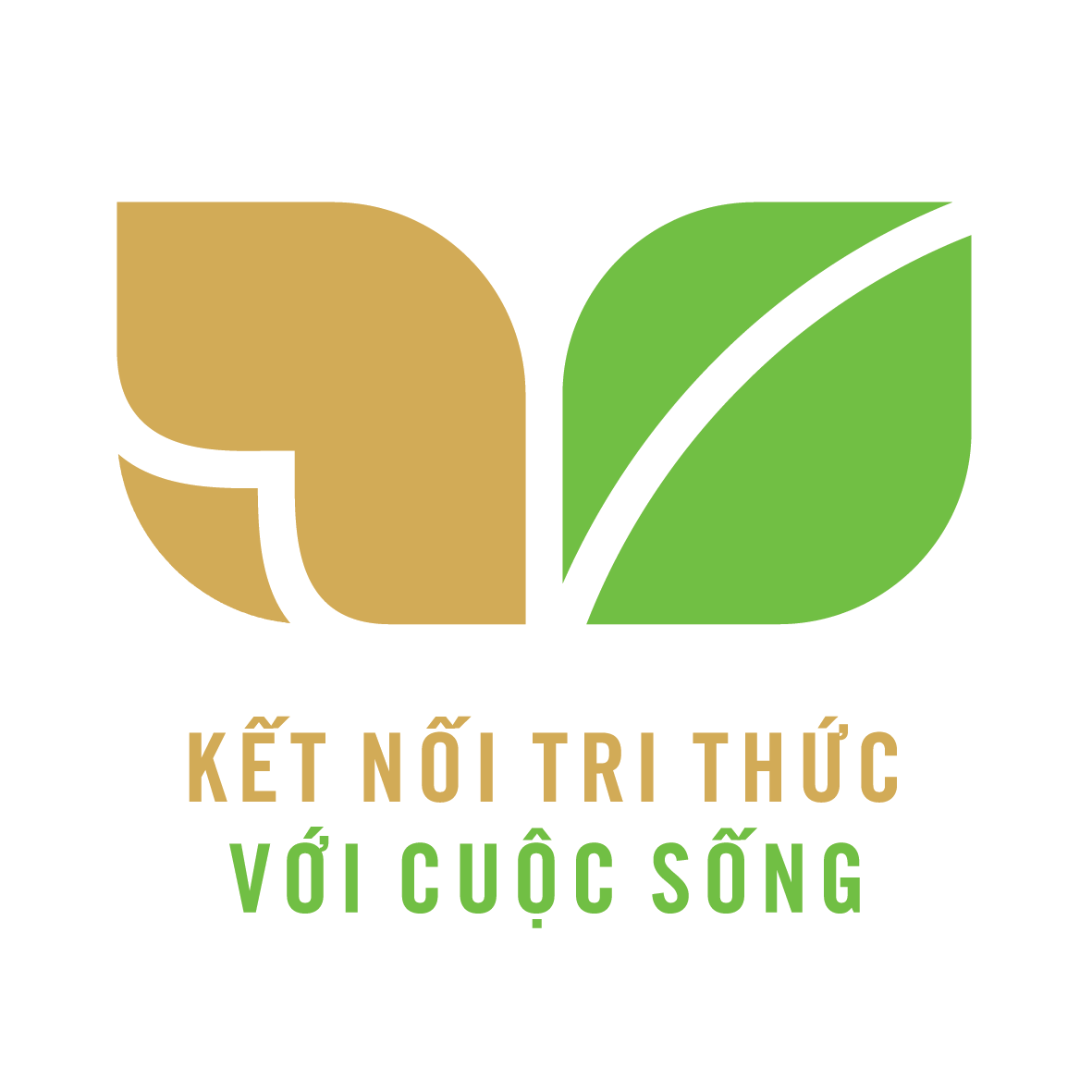 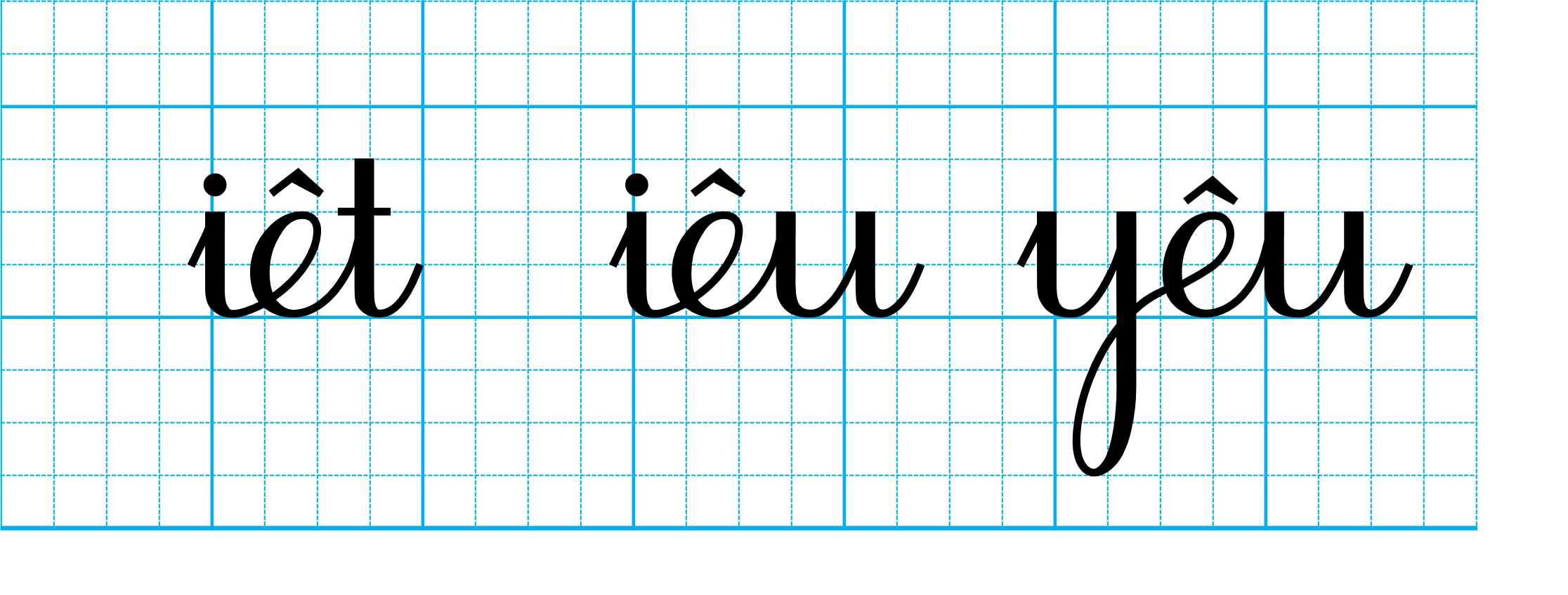 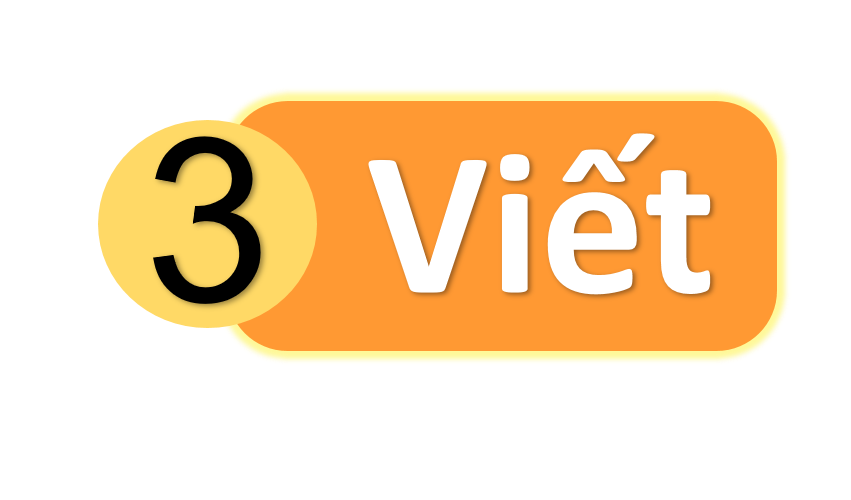 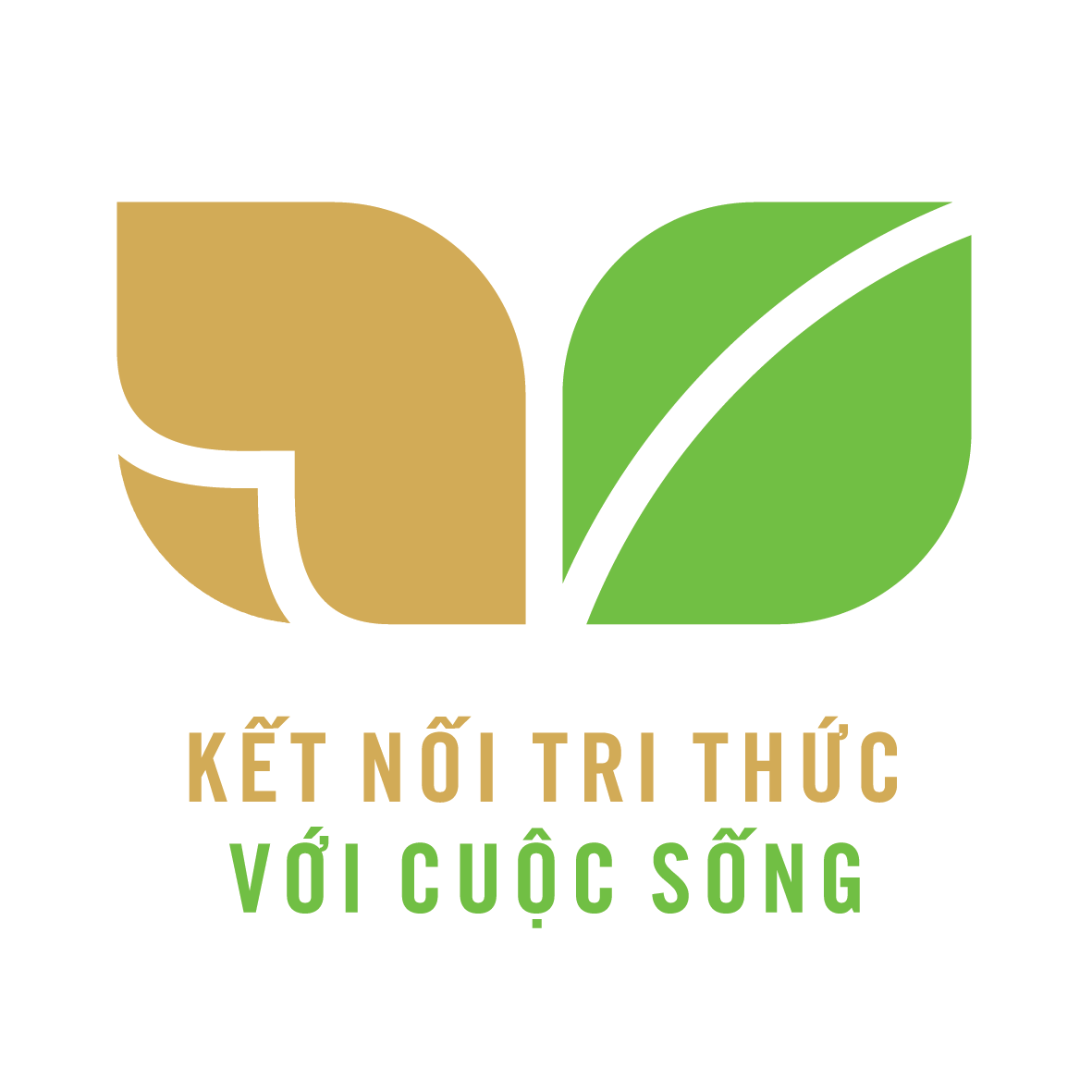 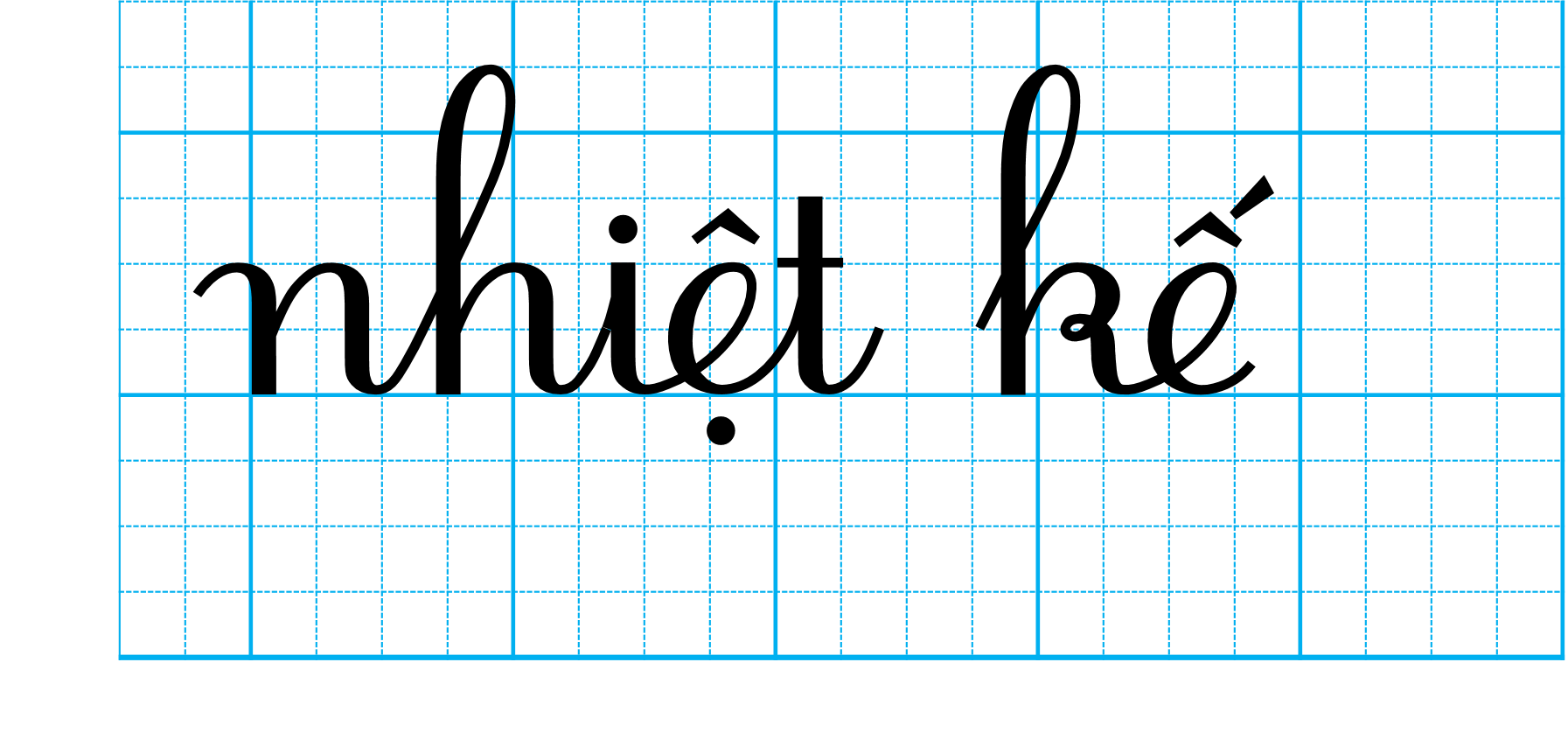 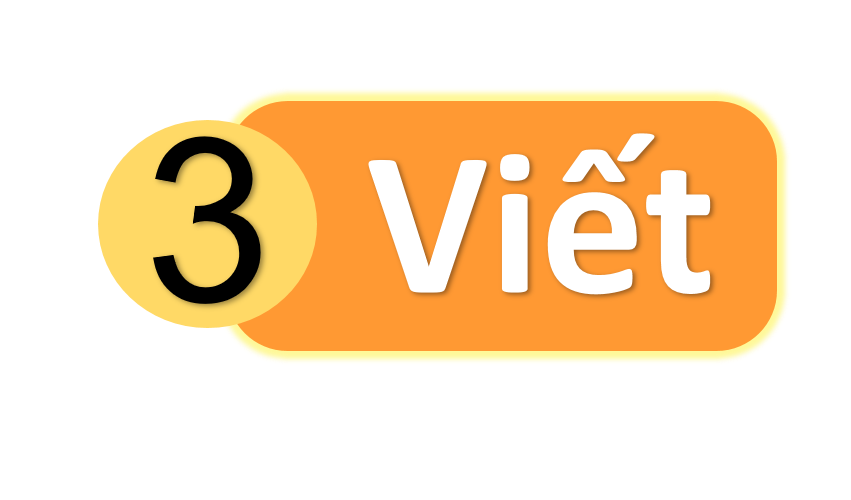 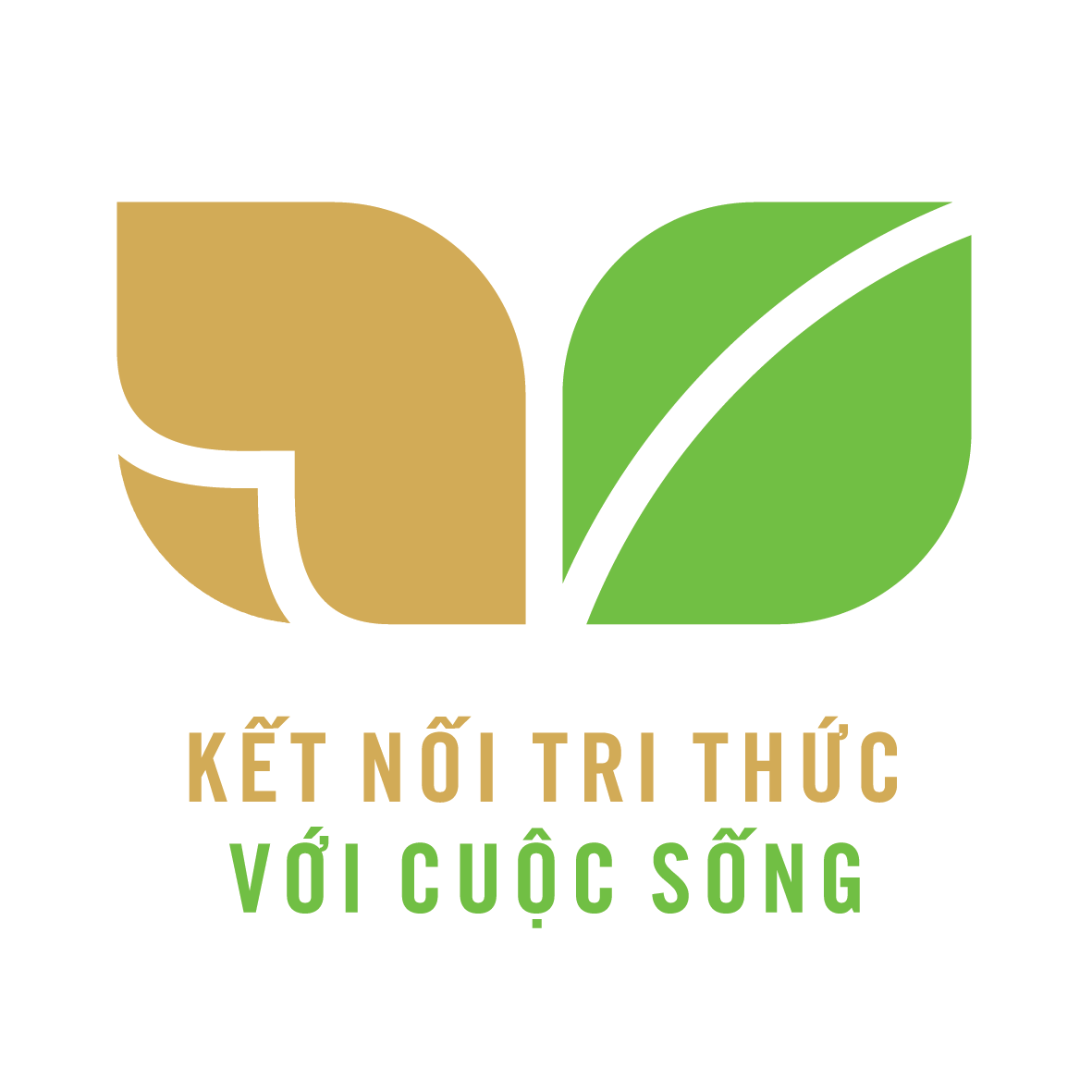 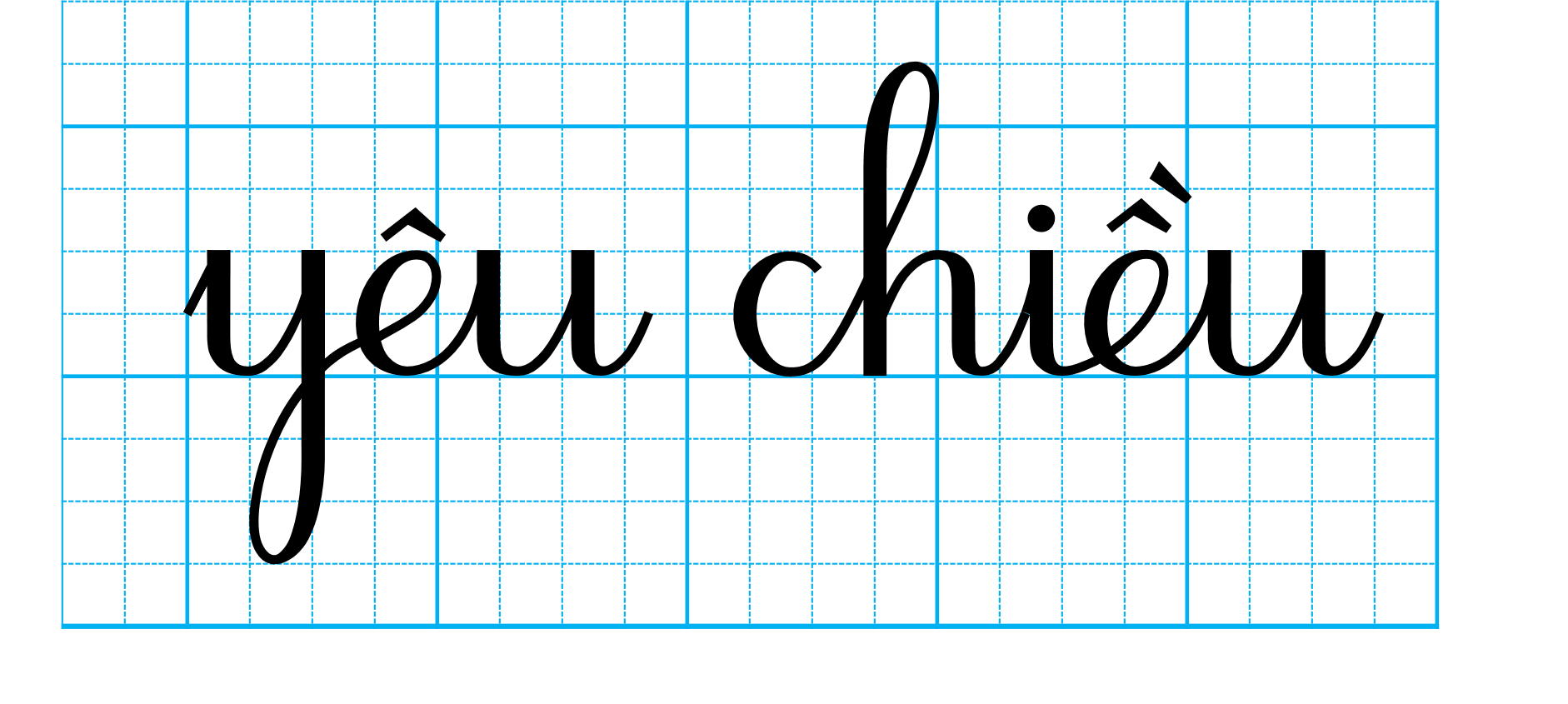 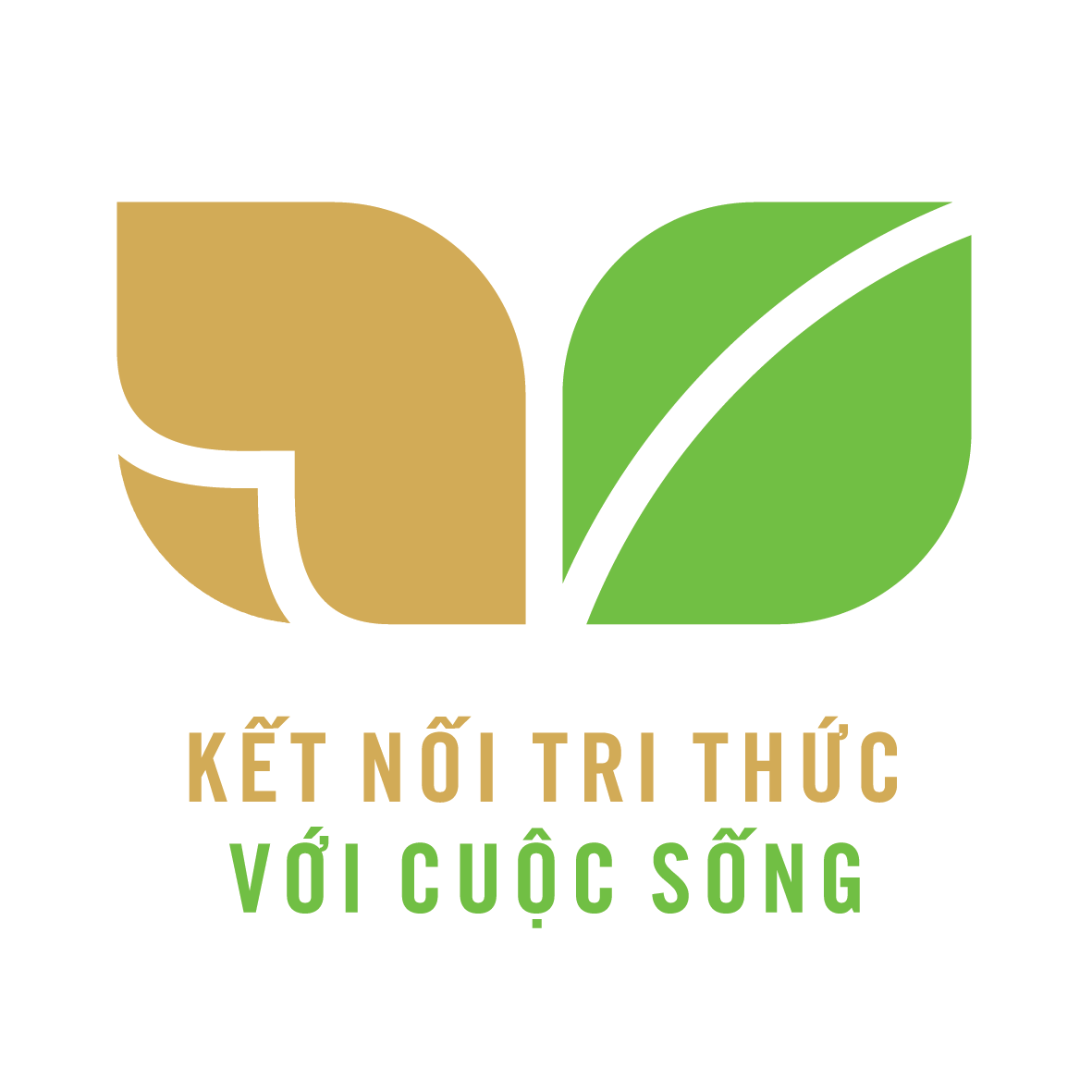 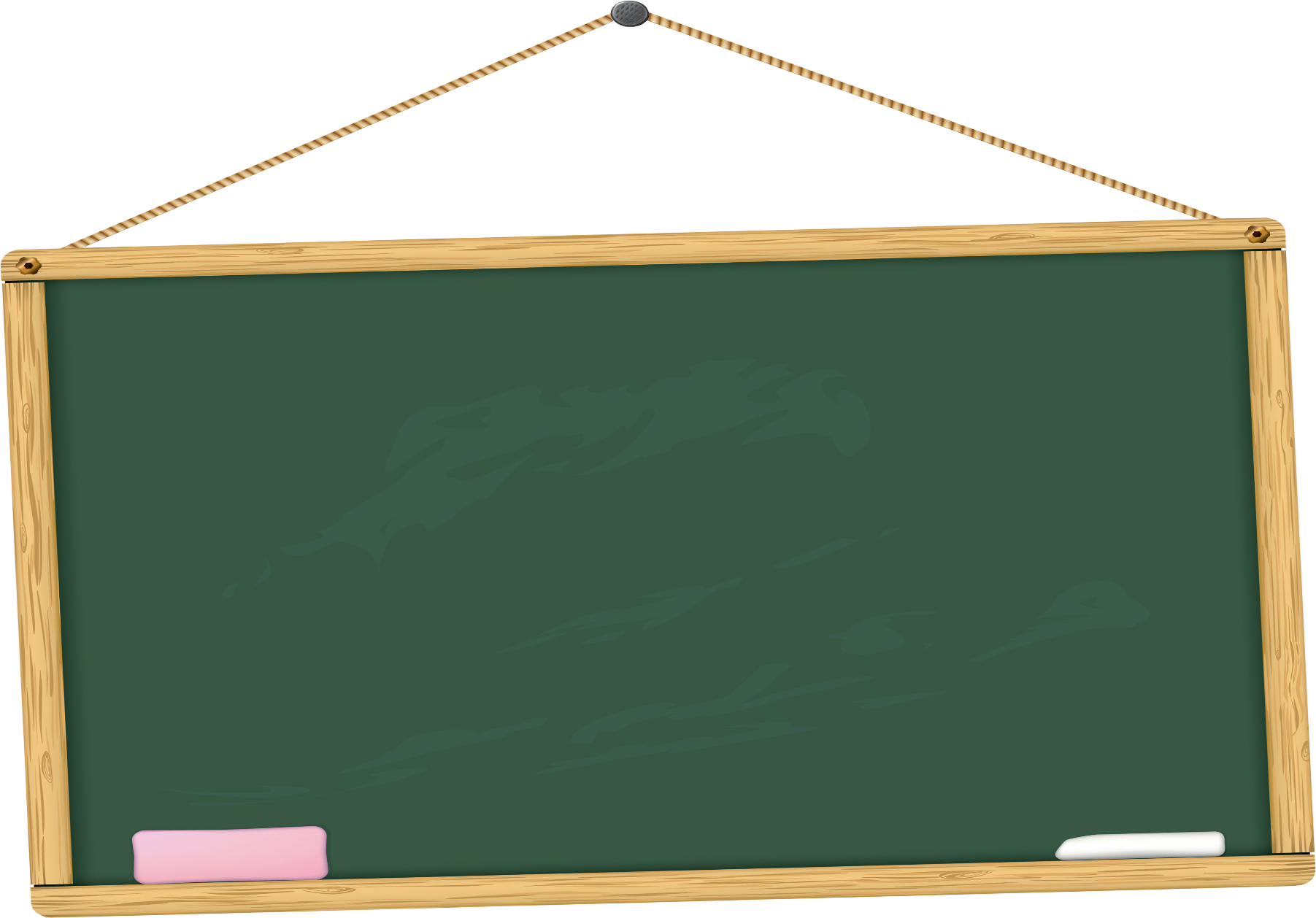 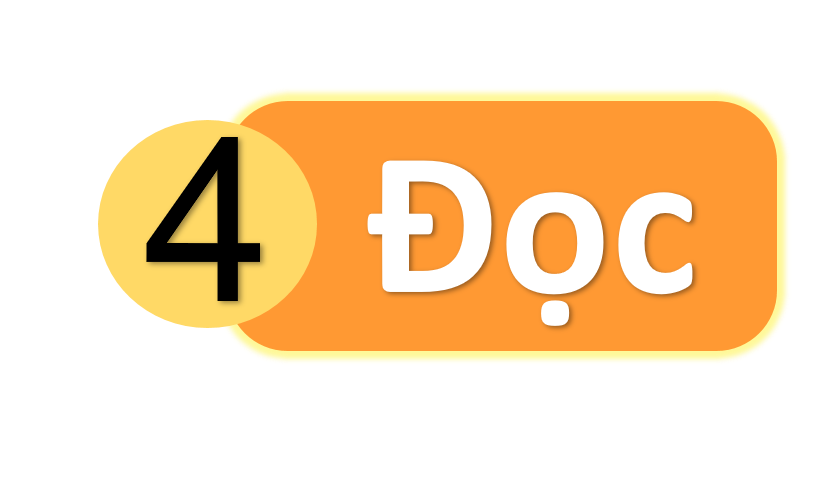 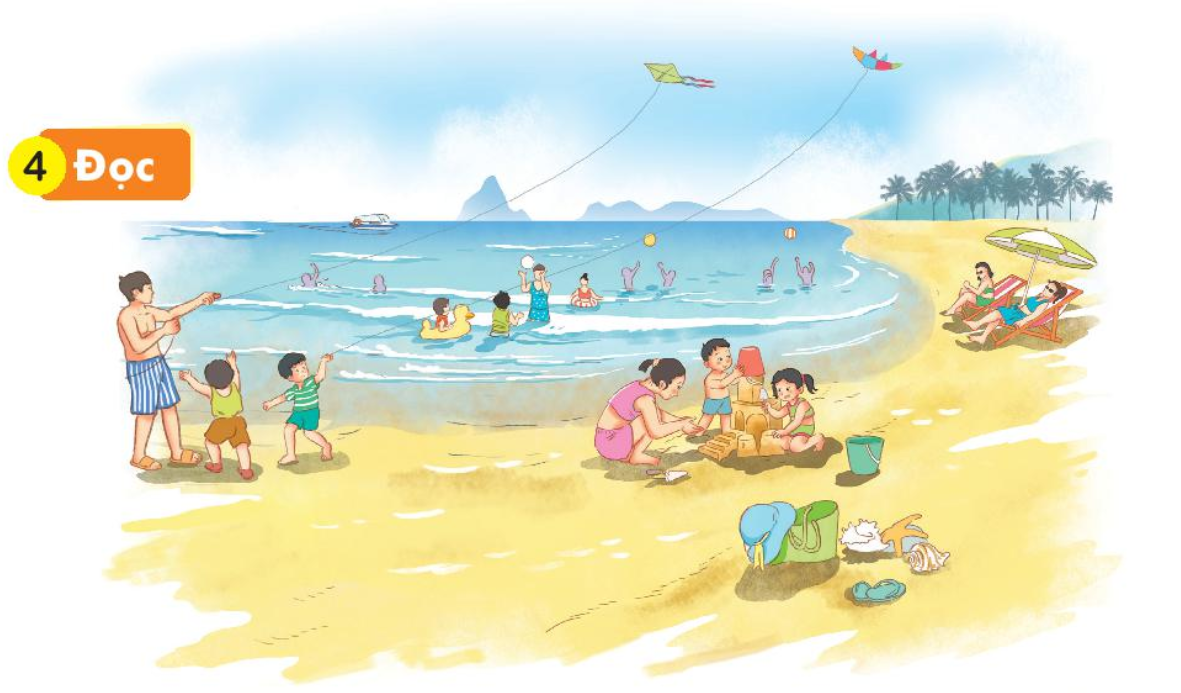 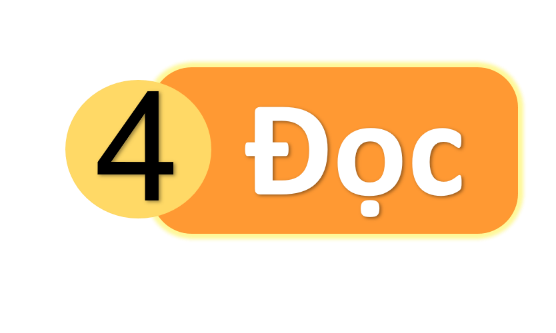 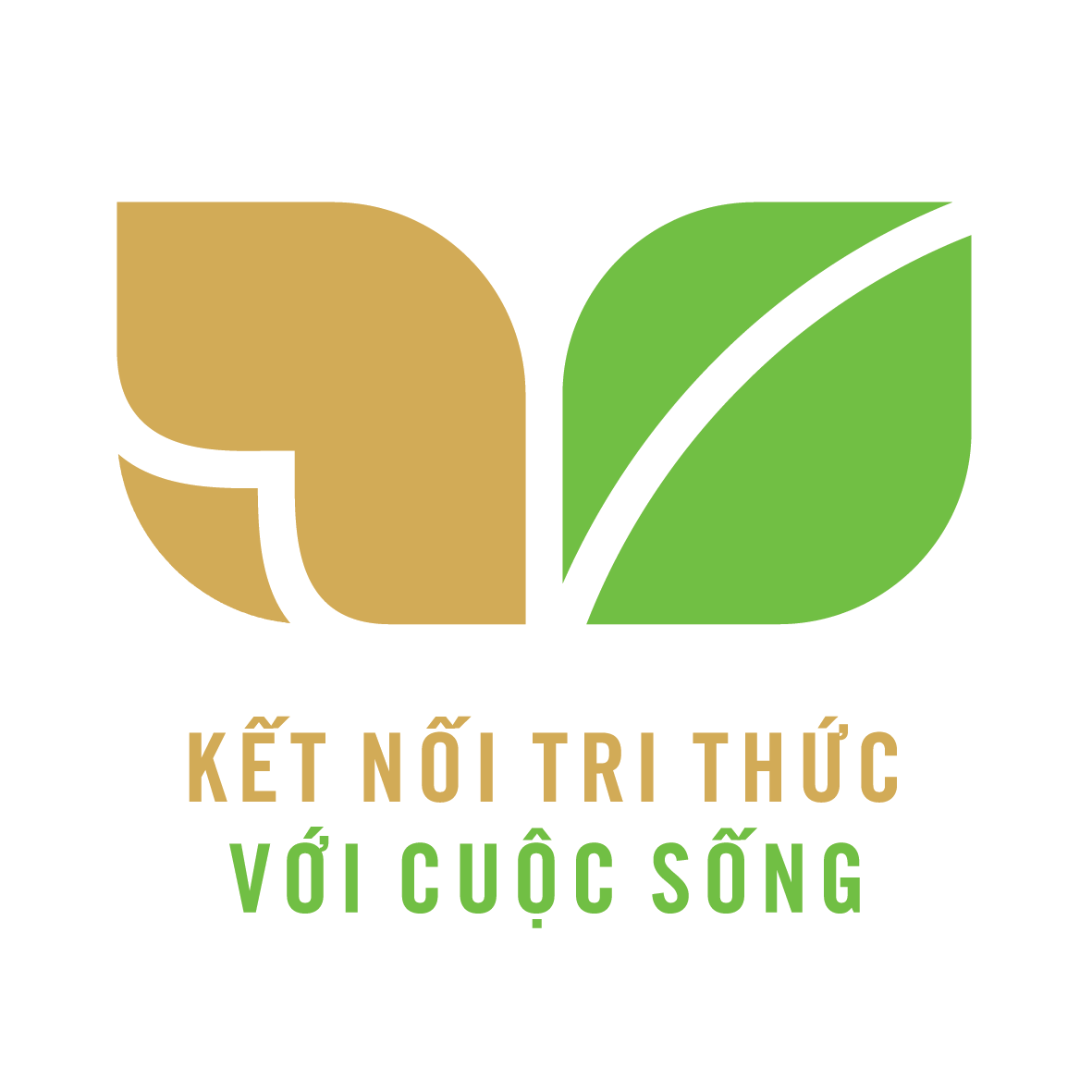 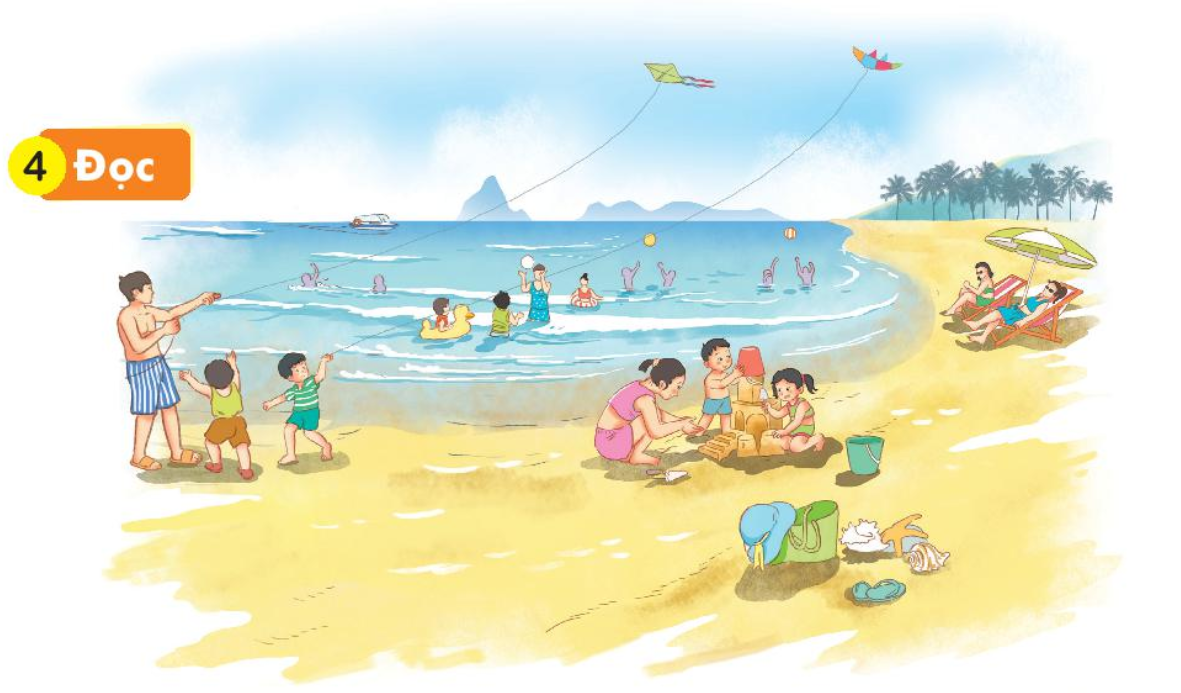 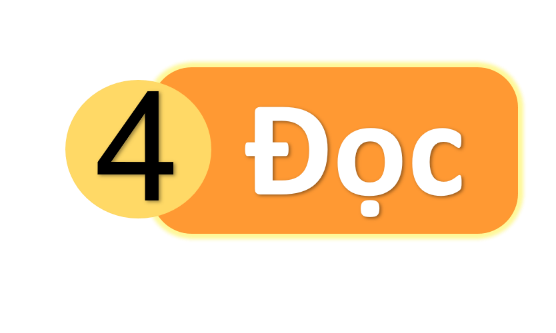 Bố cho Nam và em chơi thả diều. Bố dạy Nam biết cách vừa chạy vừa kéo căng dây và giật giật để con diều có thể  bay cao. Hai anh em thích thú ngắm nhìn những cánh diều sặc sỡ, đáng yêu chao liệng trên bầu trời.
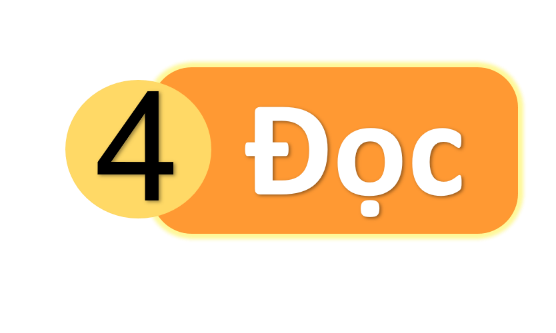 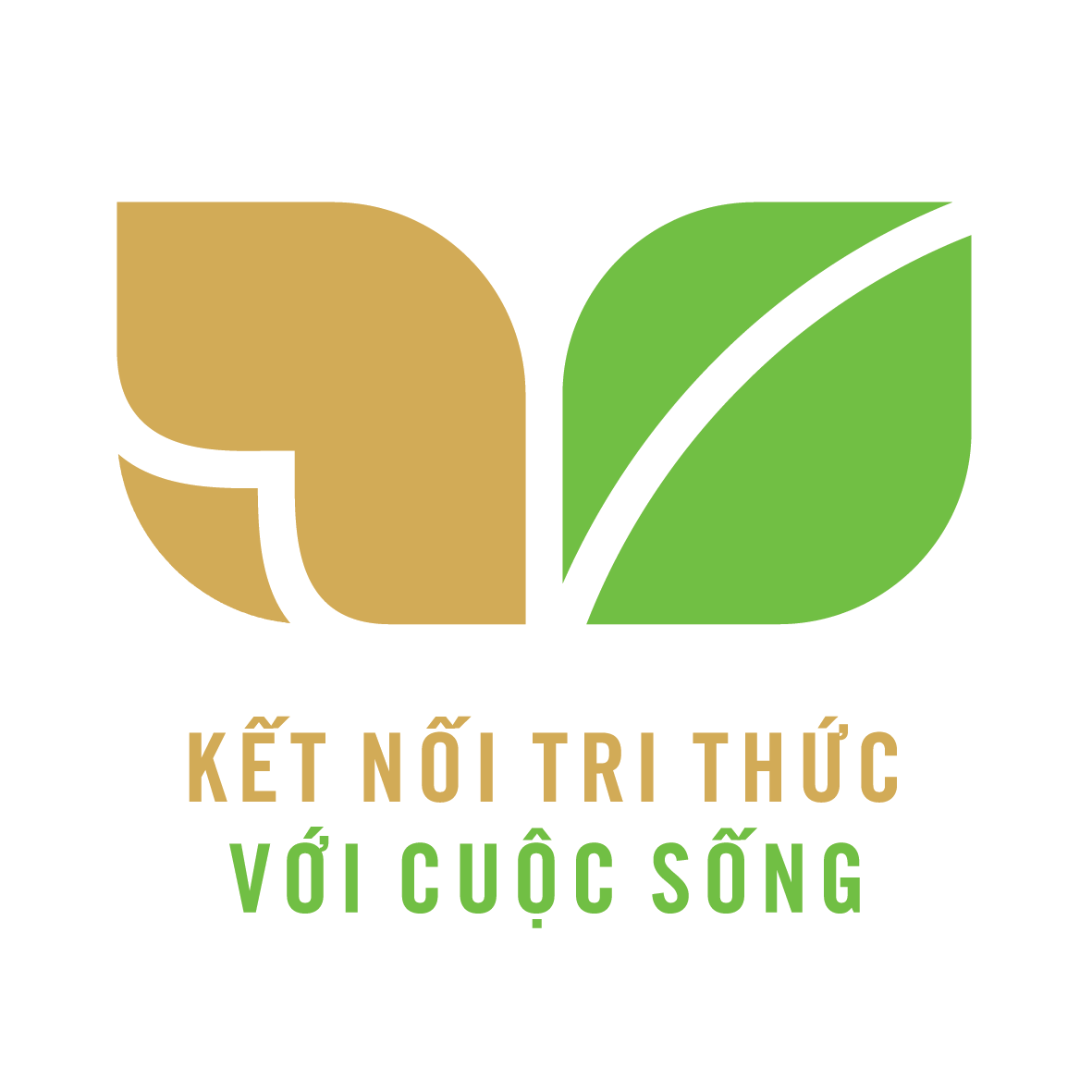 Bố cho Nam và em chơi thả diều. Bố dạy Nam biết cách vừa chạy vừa kéo căng dây và giật giật để con diều có thể  bay cao. Hai anh em thích thú ngắm nhìn những cánh diều sặc sỡ, đáng yêu chao liệng trên bầu trời.
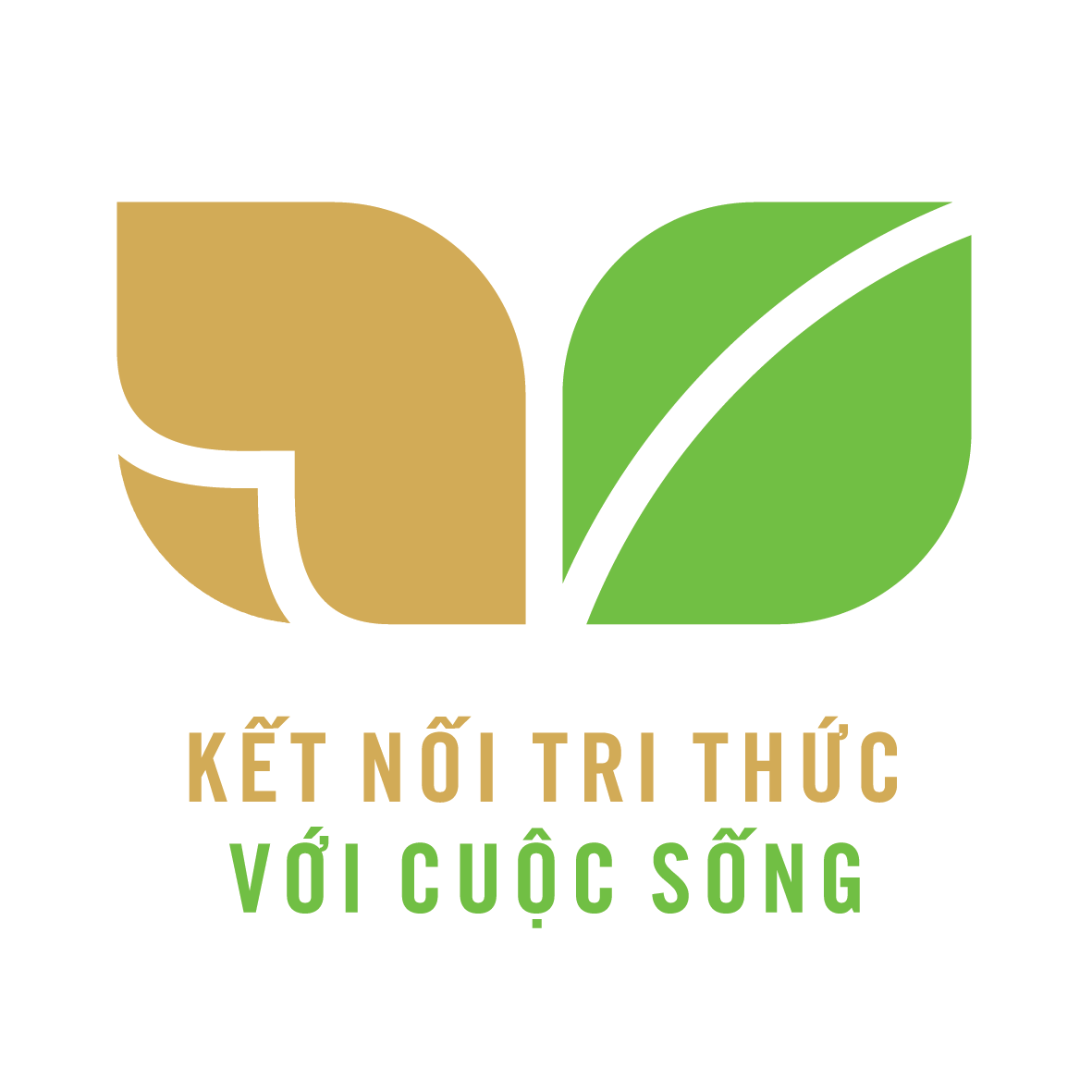 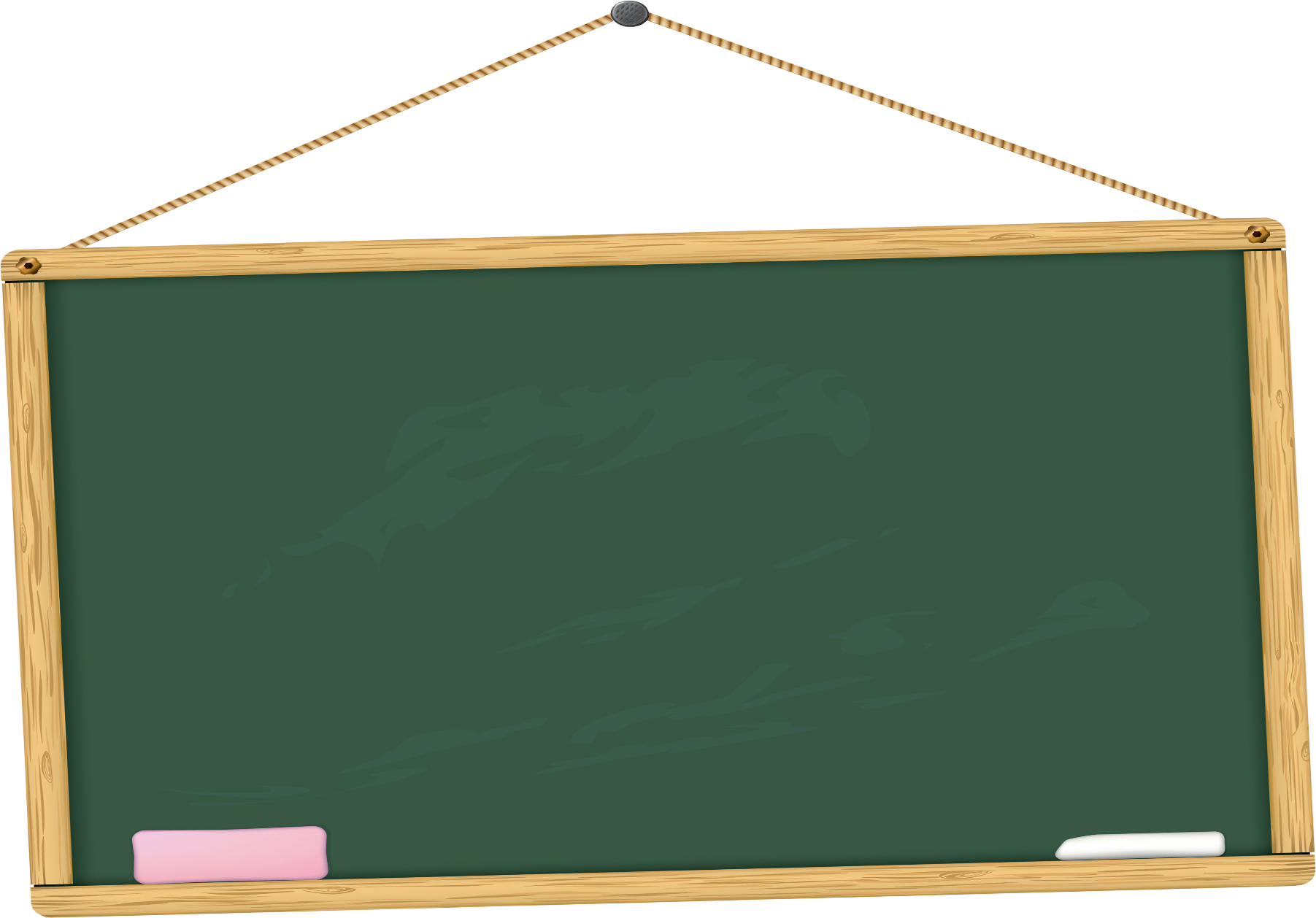 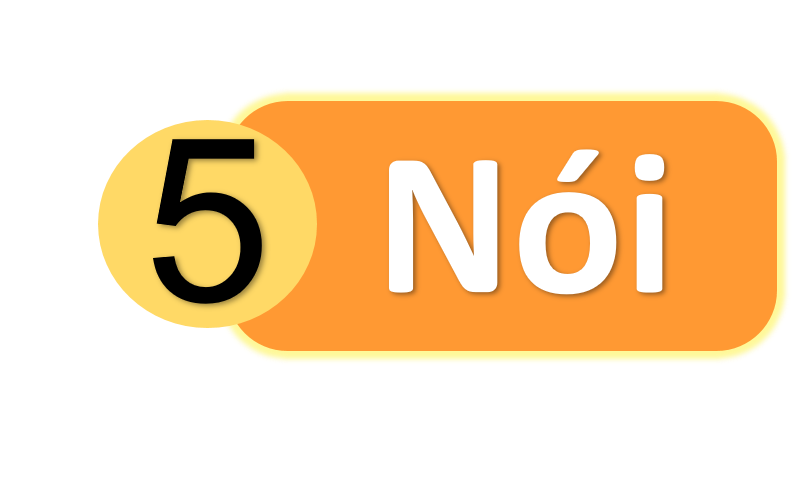 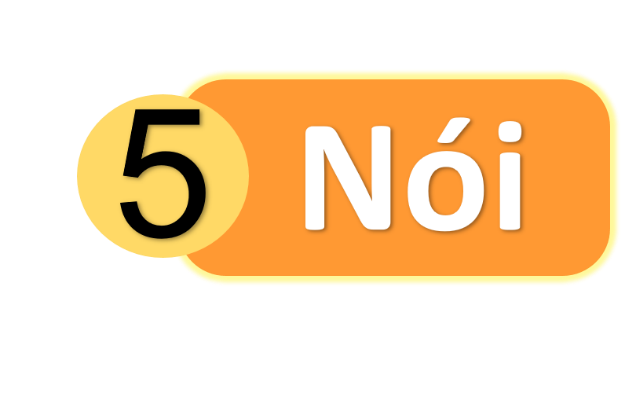 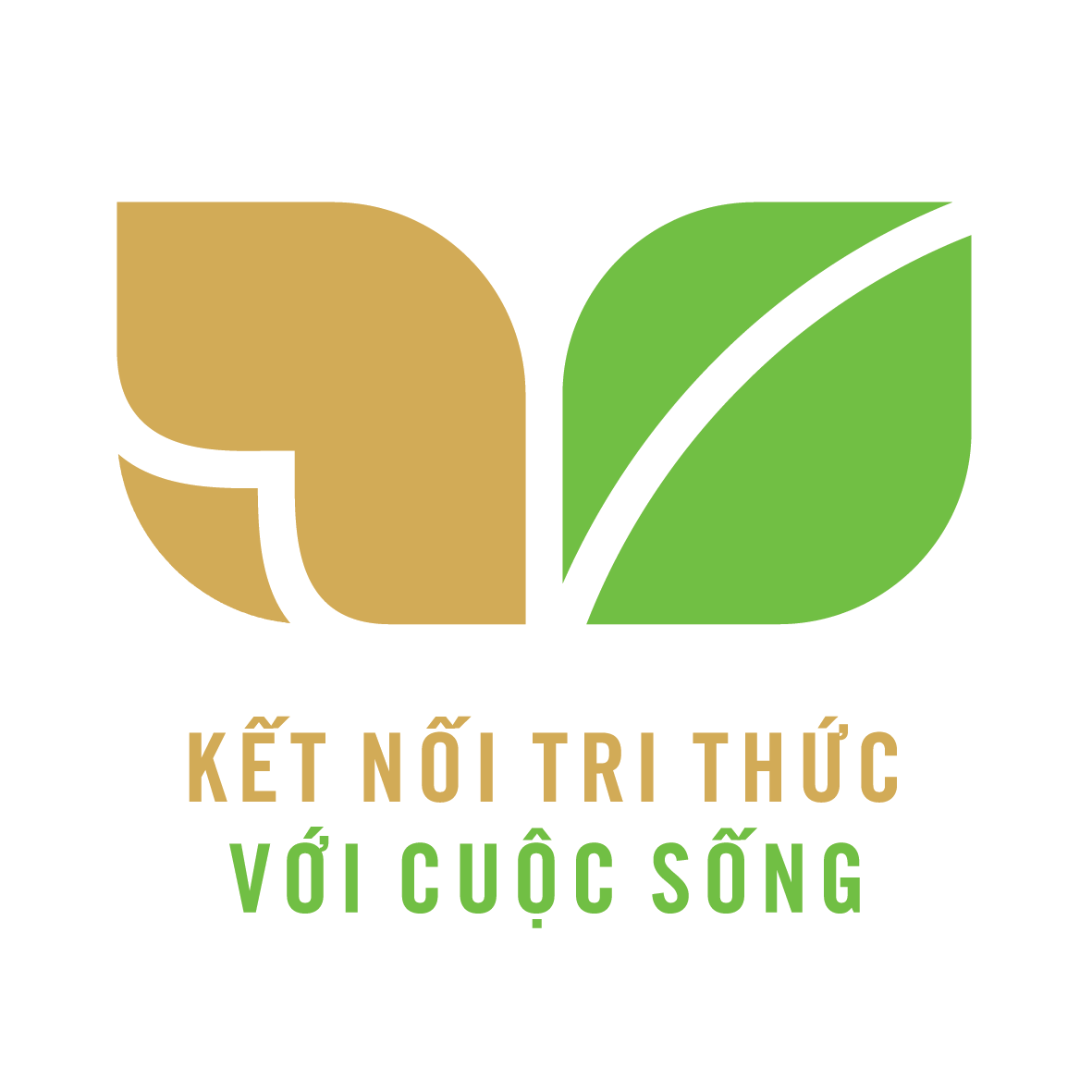 Thế giới trên bầu trời
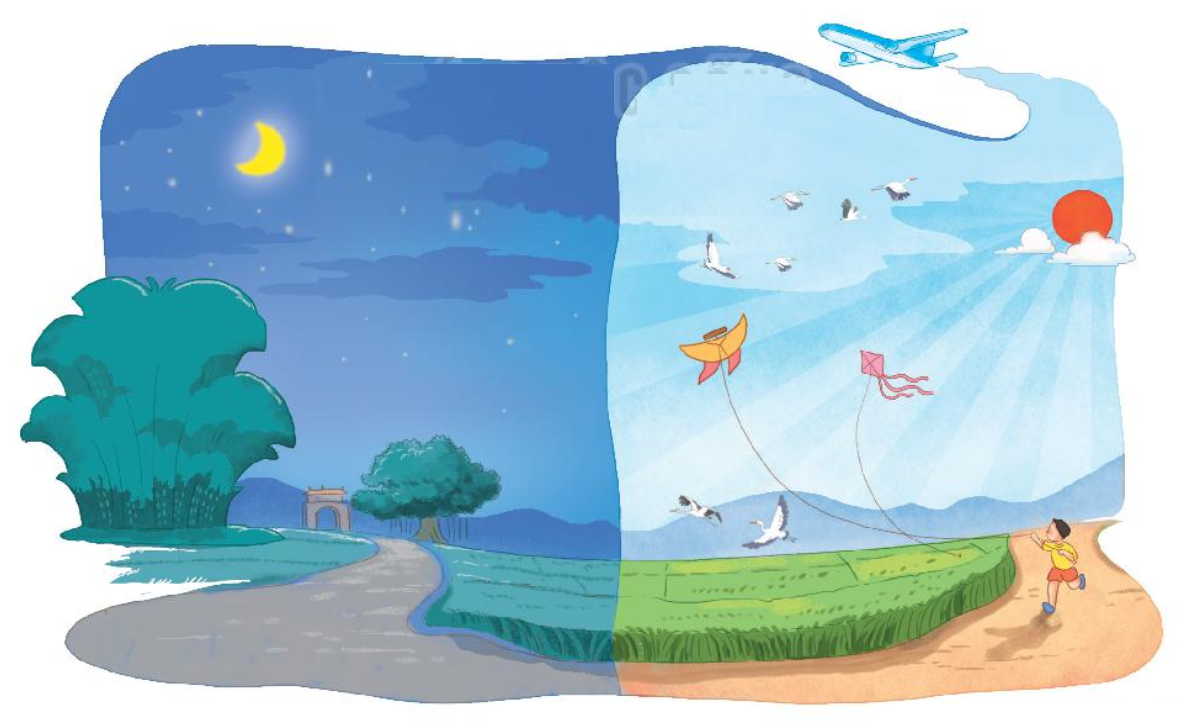 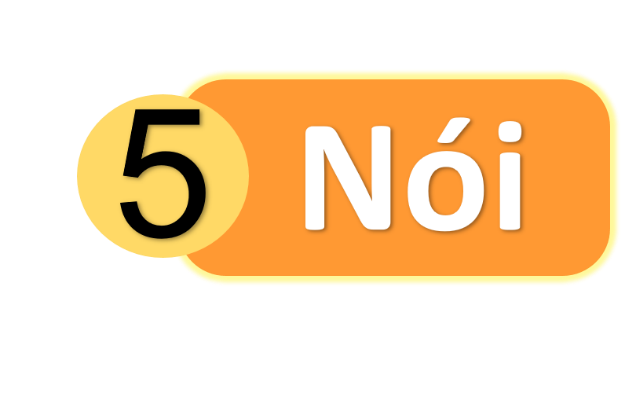 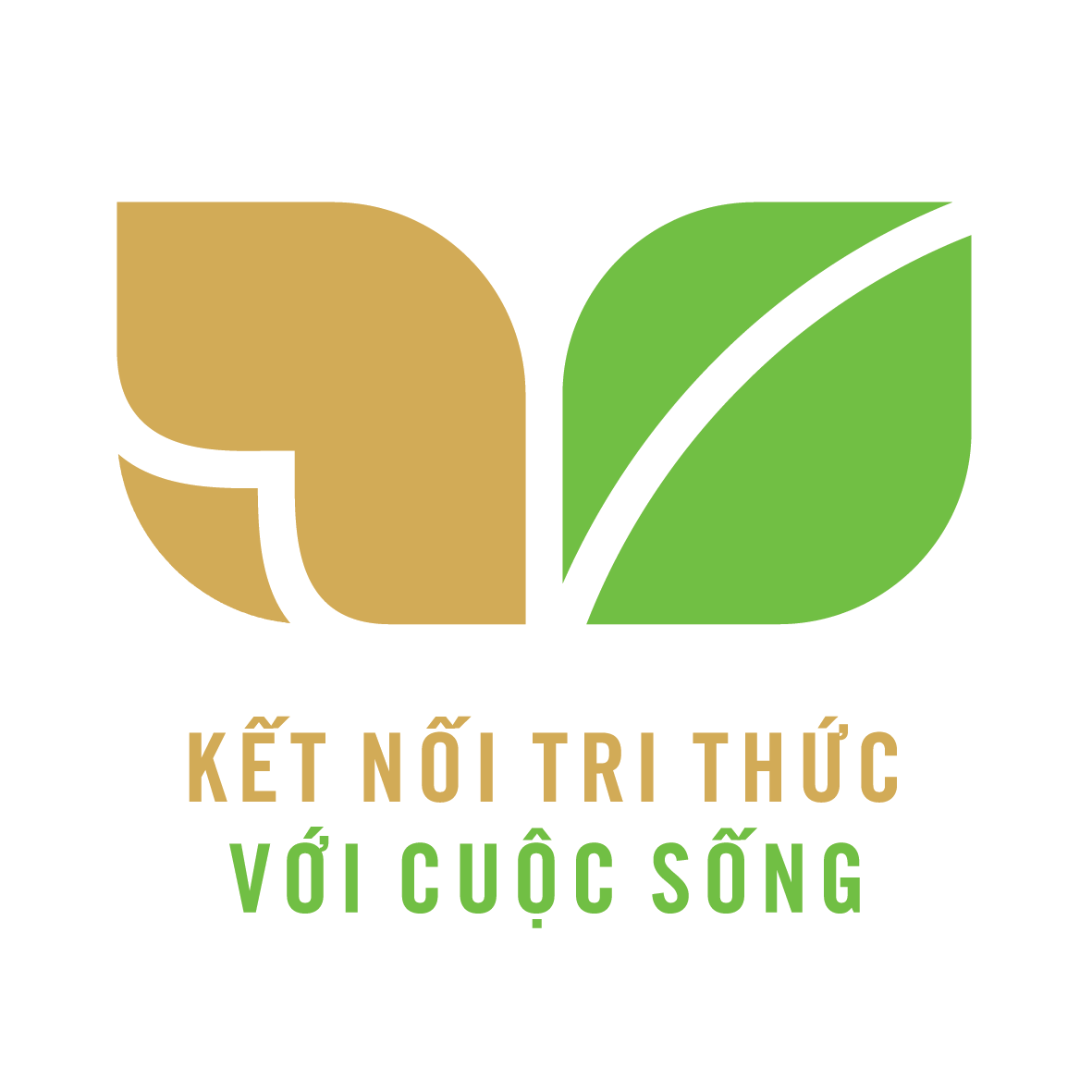 Thế giới trên bầu trời
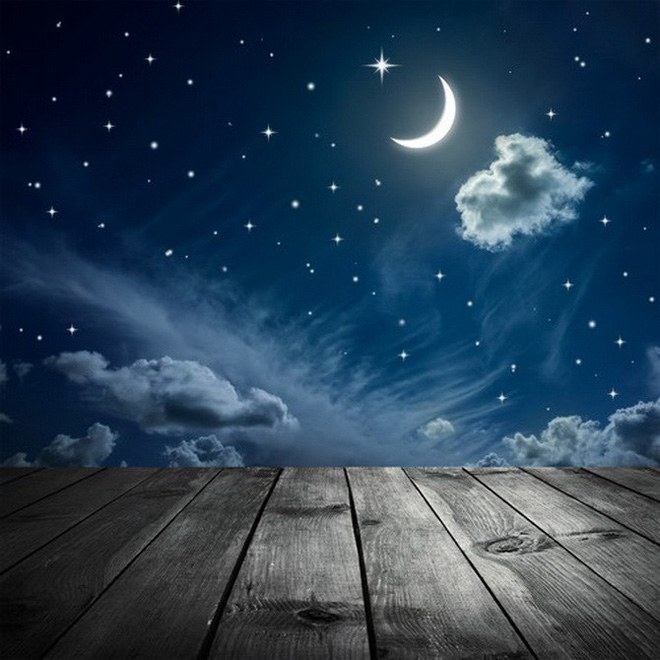 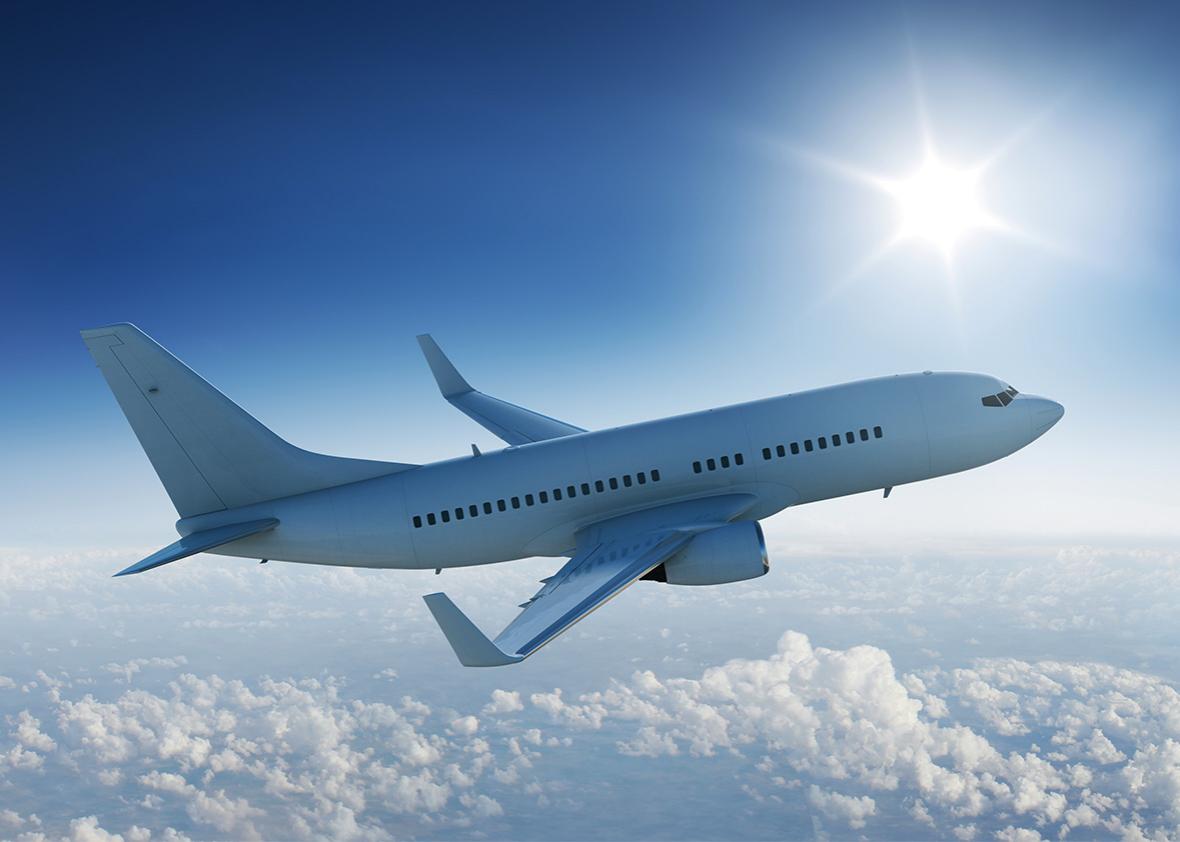 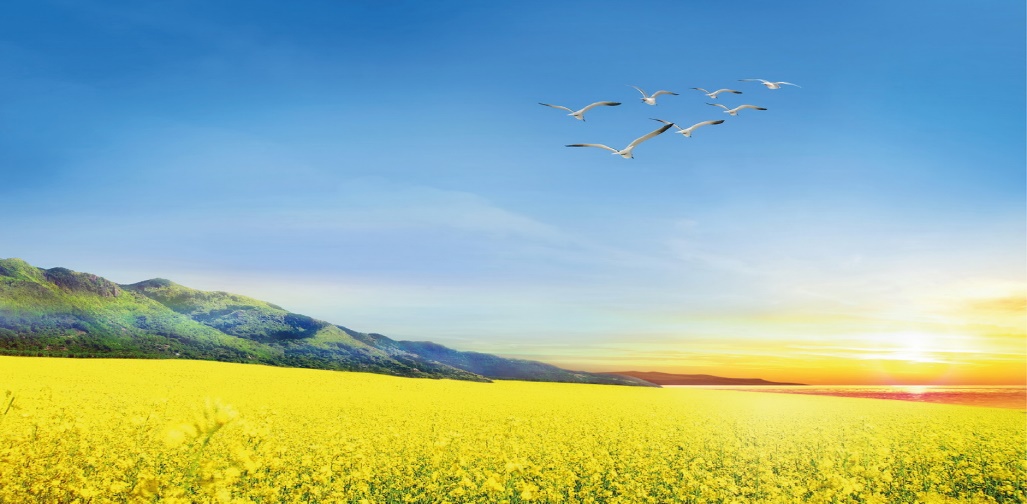 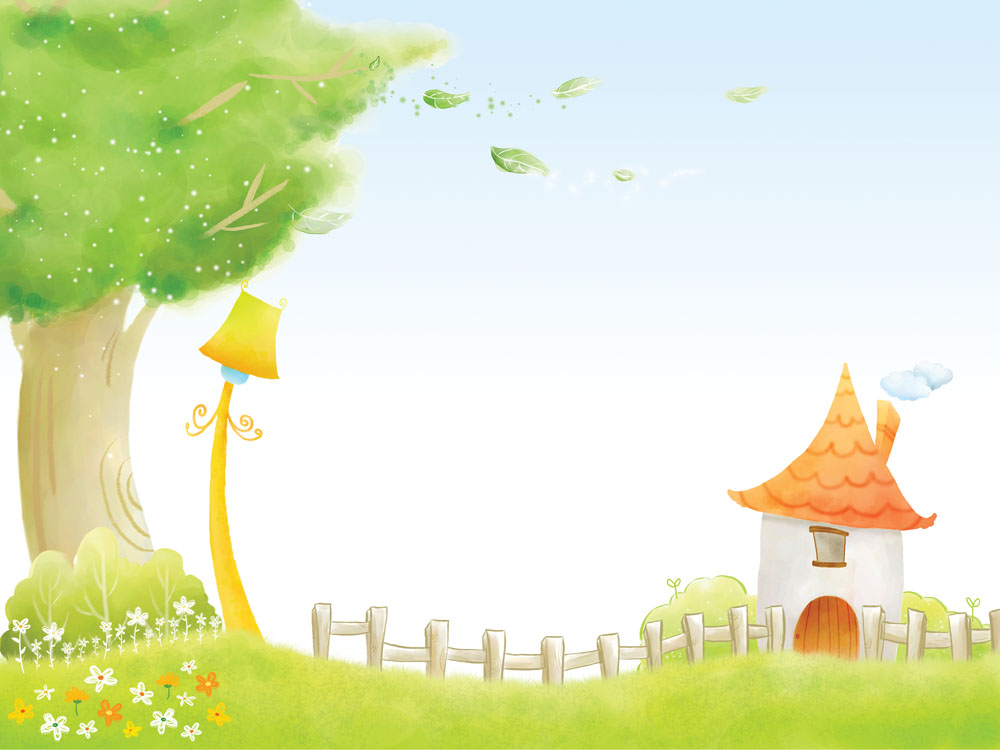 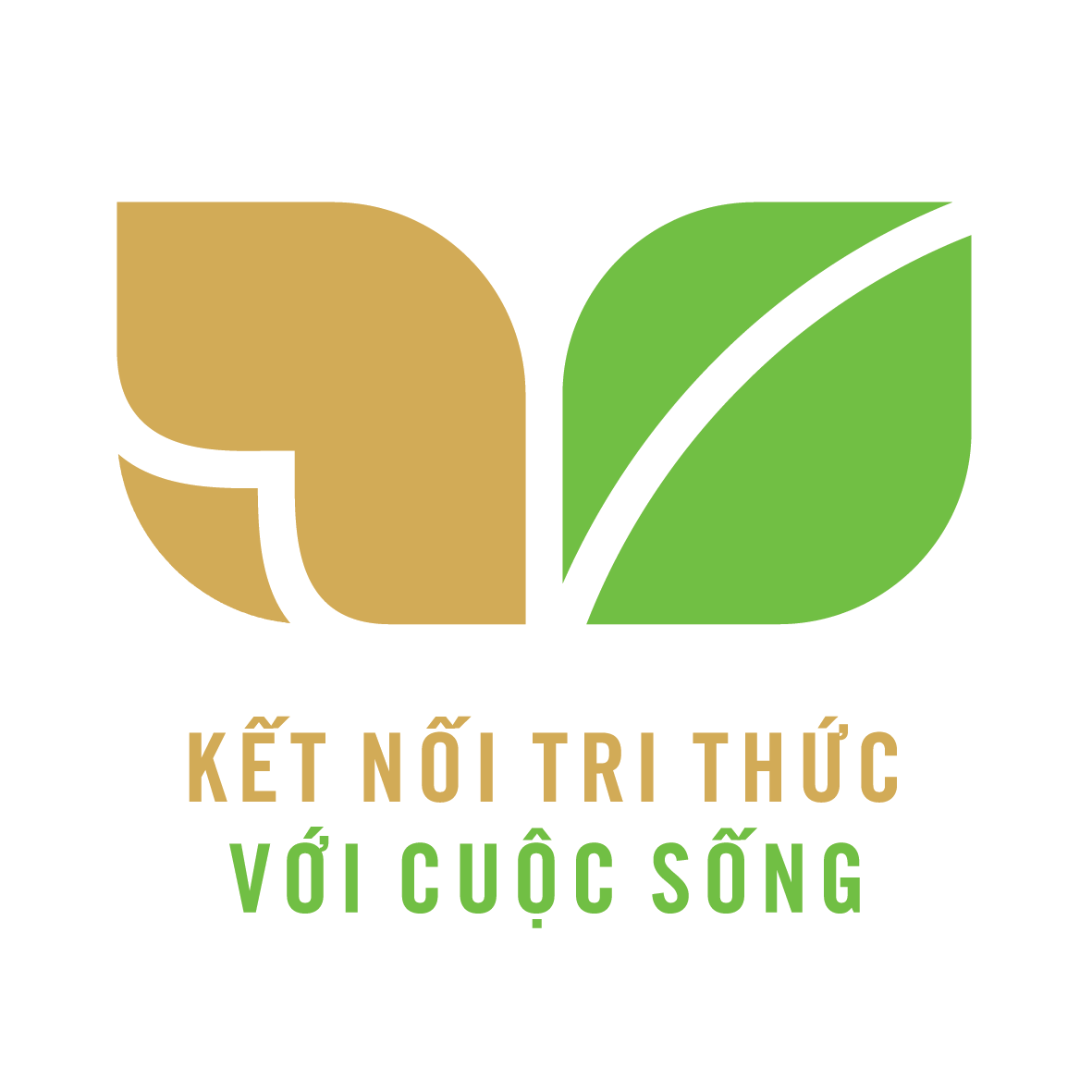 CỦNG CỐ BÀI HỌC
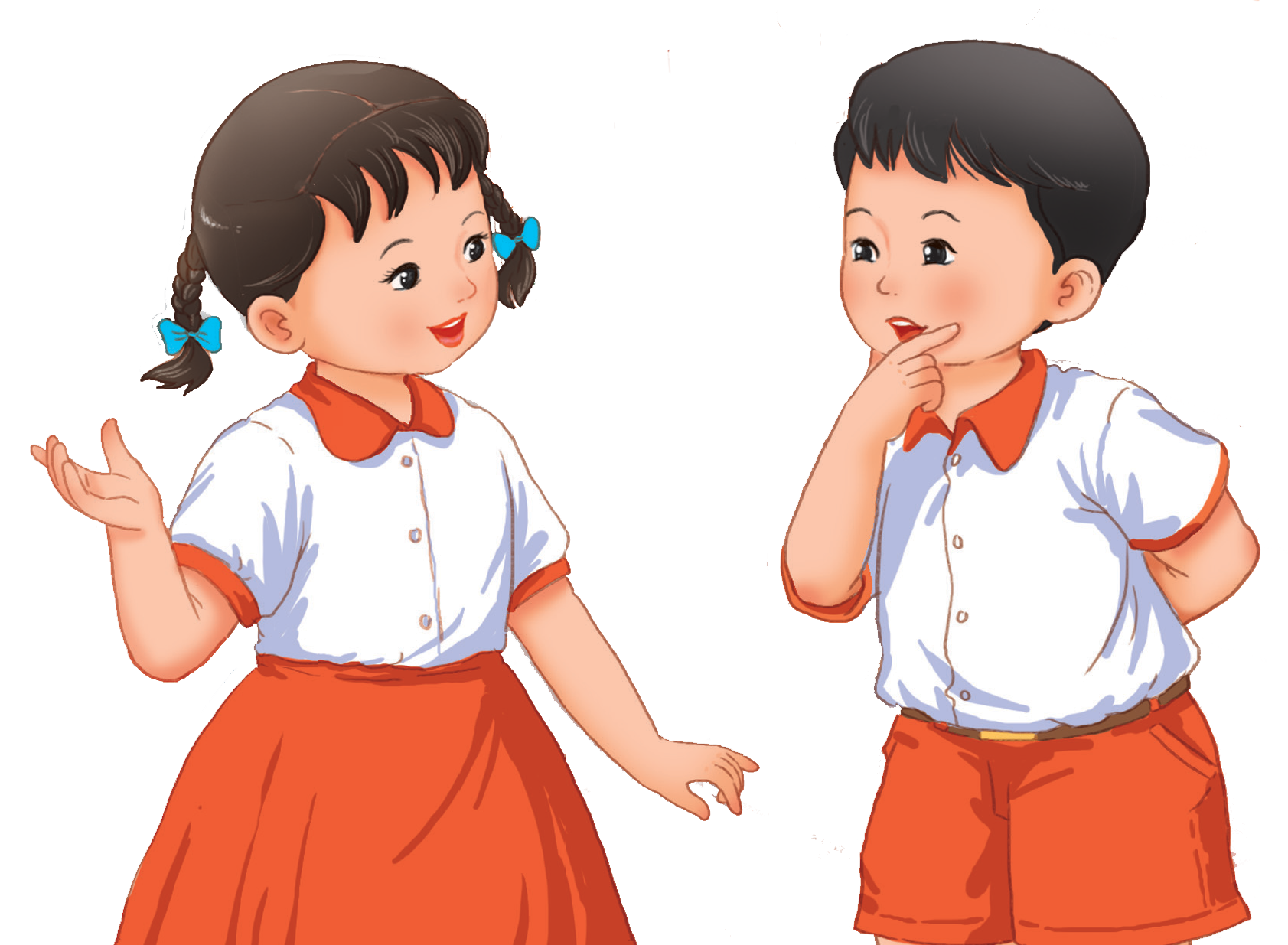